Probing the atmospheres of directly-imaged exoplanets with moderate to high-resolution spectroscopy
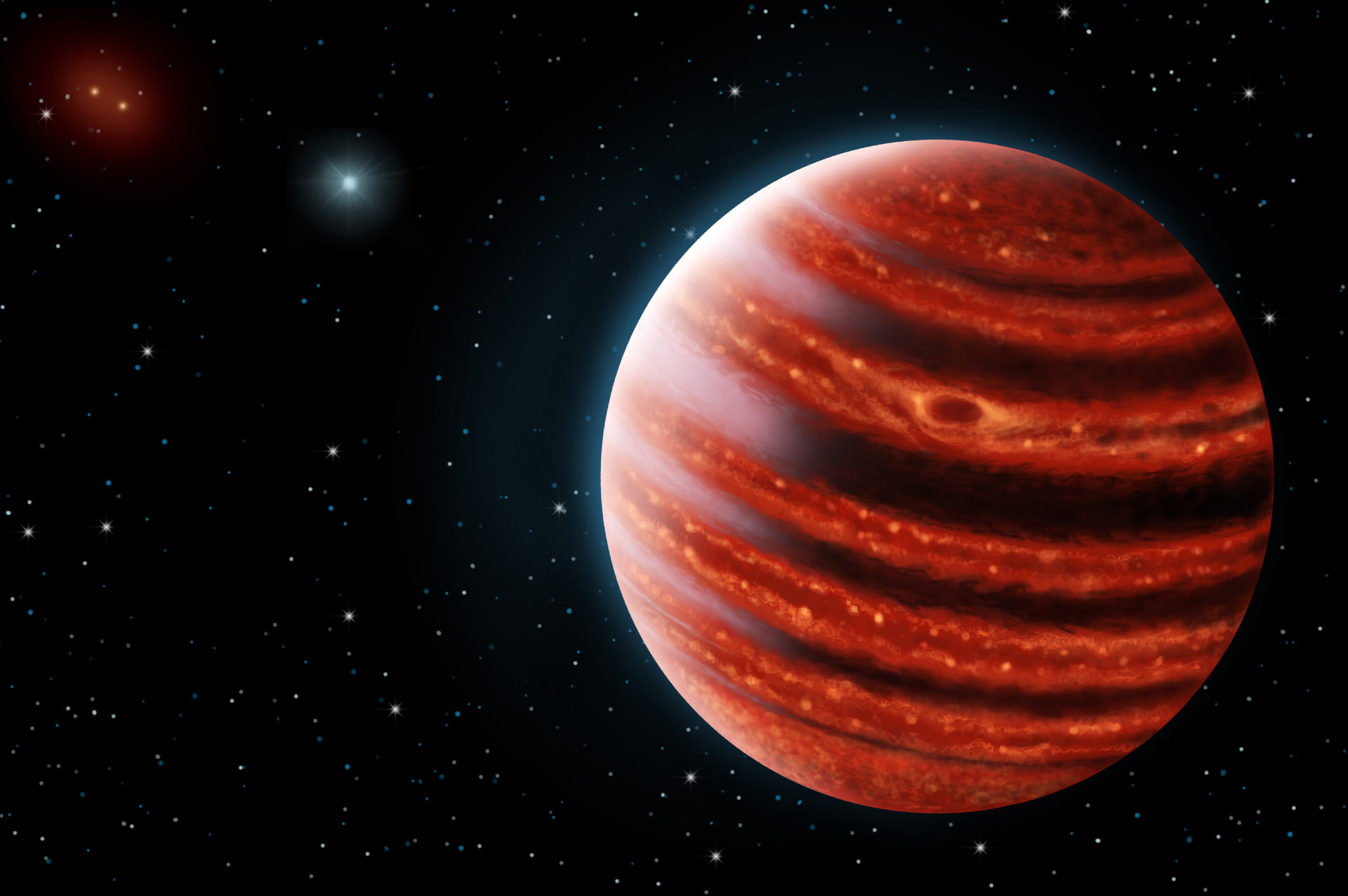 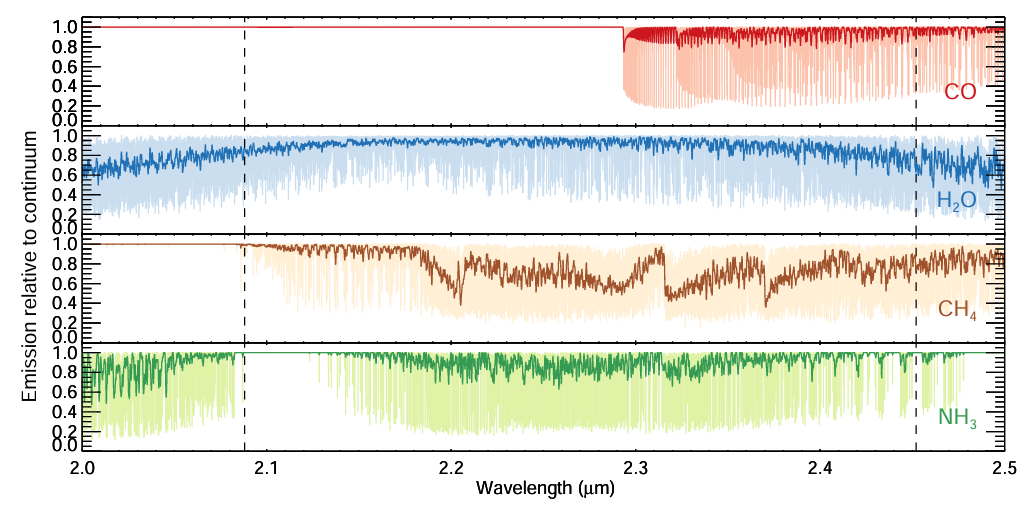 Jean-Baptiste Ruffio (UCSD), 
jruffio@ucsd.edu
https://www.jbruffio.com 
2024 Sagan Summer Workshop
Hoeijmakers+2018
51 Eri b; Danielle Futselaar & Franck Marchis, SETI Institute
We measure spectra of exoplanets to study their atmospheres
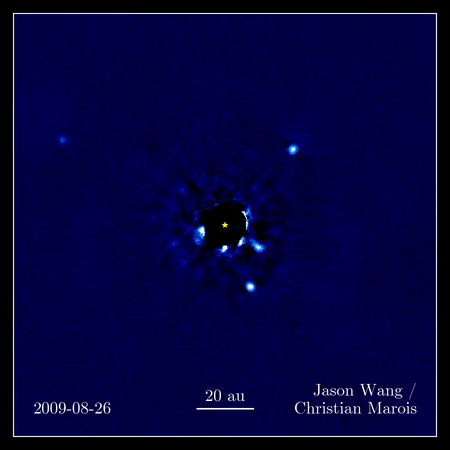 Nasedkin+2024
2
Estimates of atmospheric composition are not always consistent between different studies
Nasedkin+2024 (model grids)
Nasedkin+2024 (retrievals)
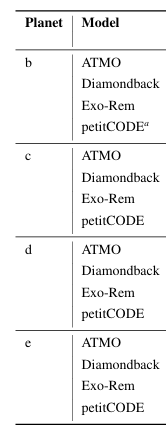 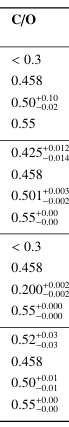 C/O HR 8799 b: 
0.97 ± 0.01 (Lee+2013)	0.578 ± 0.006 (Ruffio+2021)
0.55 - 0.7 (Barman+2015)
0.92 ± 0.01 (Lavie+2017)
C/O HR 8799 c: 
0.65 ± 0.1 (Konopacky+2013)	0.39 ± 0.06 (Wang+2020)
0.55 ± 0.01 (Lavie+2017)	0.562 ± 0.007 (Ruffio+2021)
0.58 ± 0.06 (Wang+2020)	0.67 ± 0.15 (Wang+2023)
C/O HR 8799 d: 
0.551 ± 0.005 (Ruffio+2021)
C/O HR 8799 e: 
0.6 ± 0.08 (Molliere+2020)
Nasedkin+2024
3
Estimates of atmospheric composition are not always consistent between different studies
Nasedkin+2024 (model grids)
Nasedkin+2024 (retrievals)
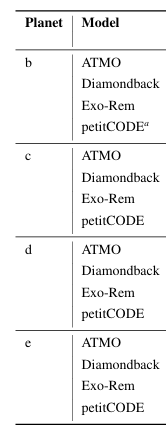 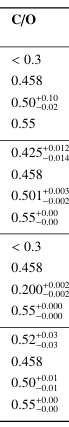 C/O HR 8799 b: 
0.97 ± 0.01 (Lee+2013)	0.578 ± 0.006 (Ruffio+2021)
0.55 - 0.7 (Barman+2015)
0.92 ± 0.01 (Lavie+2017)
C/O HR 8799 c: 
0.65 ± 0.1 (Konopacky+2013)	0.39 ± 0.06 (Wang+2020)
0.55 ± 0.01 (Lavie+2017)	0.562 ± 0.007 (Ruffio+2021)
0.58 ± 0.06 (Wang+2020)	0.67 ± 0.15 (Wang+2023)
C/O HR 8799 d: 
0.551 ± 0.005 (Ruffio+2021)
C/O HR 8799 e: 
0.6 ± 0.08 (Molliere+2020)
Nasedkin+2024
4
Imperfect starlight subtraction, or calibration, can lead to inconsistencies between spectra
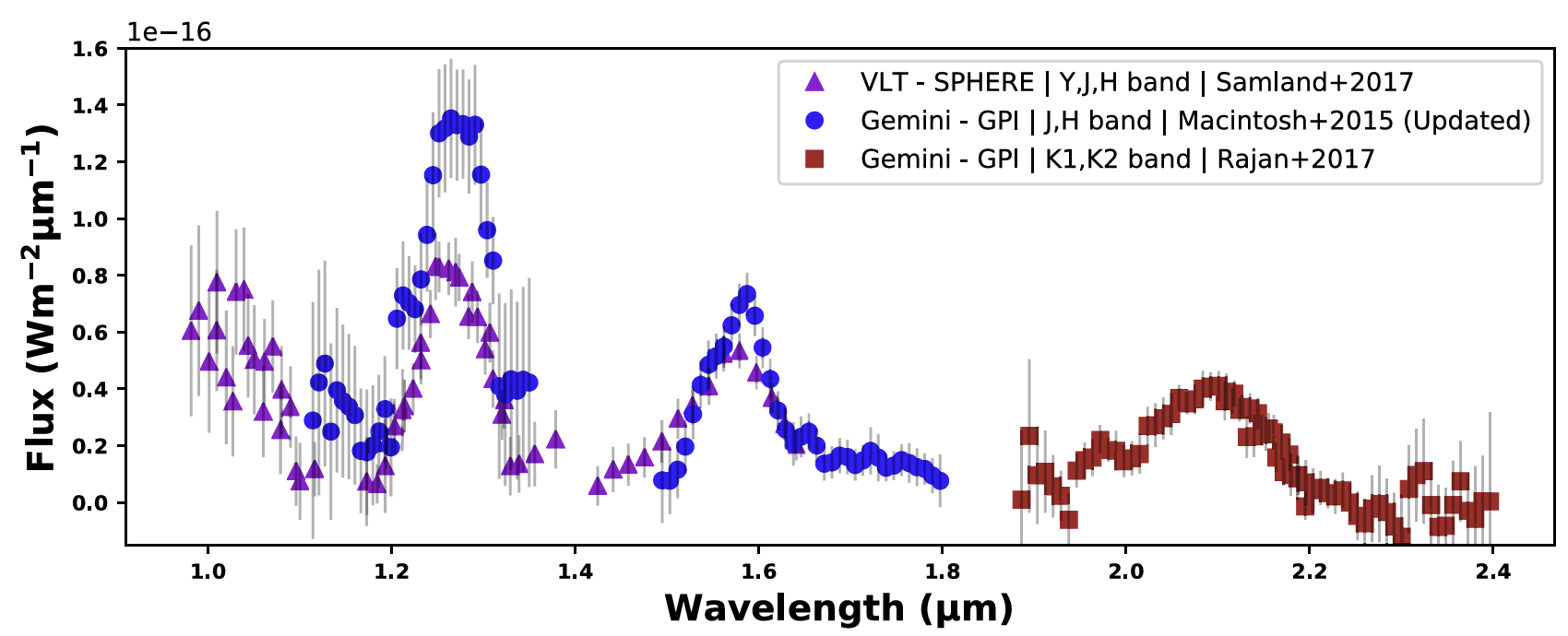 51 Eri b
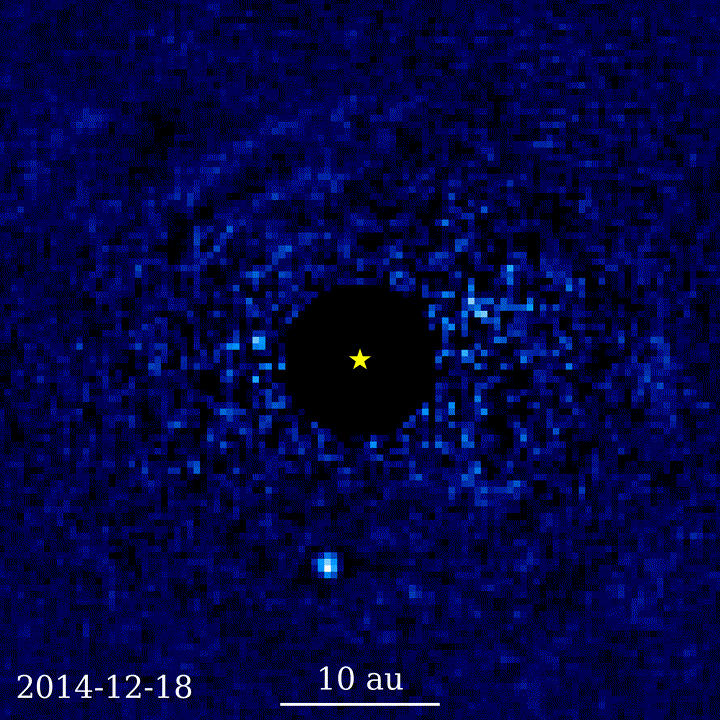 Whiteford+2023: C/O = 0.38+-0.1
Brown-Sevilla+2023: C/O = 0.97+-0.2
51 Eri b
~2 MJup
Animation Jason Wang
Macintosh+2014
Whiteford+2023
See also Rajan+2017; Samland+2017; Brown-Sevilla+2023
5
Increasing the spectral resolution can better resolve the specific signatures of different molecules
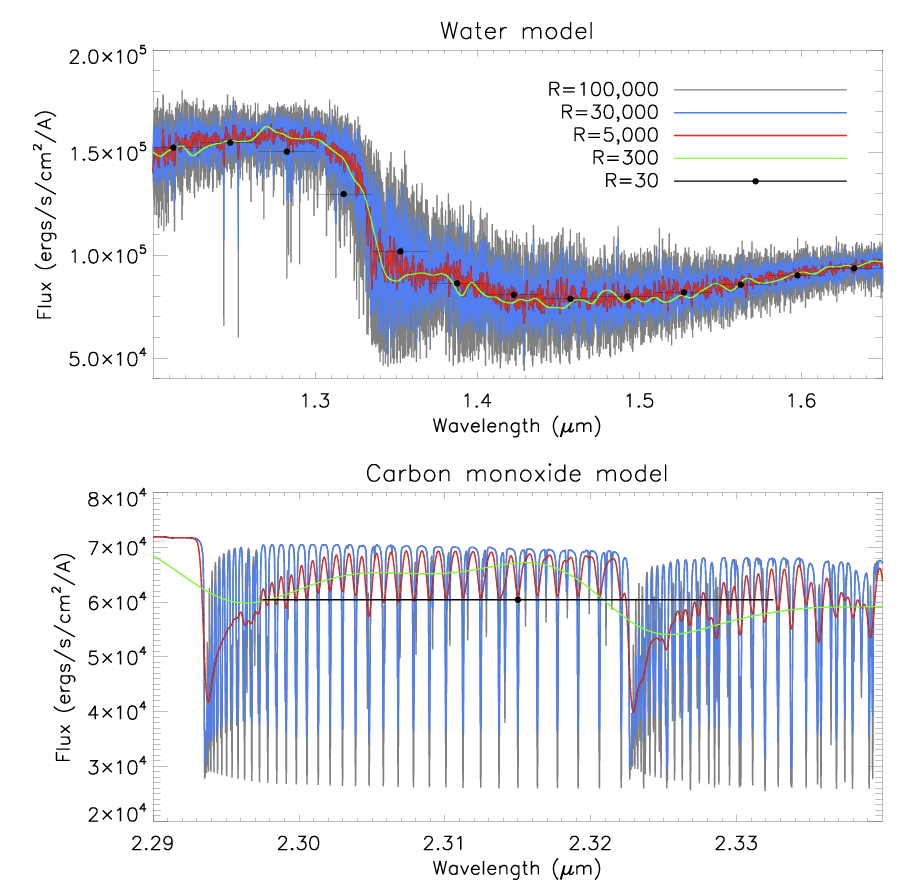 Flux
Birkby+2018
6
Exoplanet Atmospheres at High Spectral Resolution - NASA/ADS (harvard.edu)
At R>1,000, the spectral features become distinct from the starlight (ie, speckles)
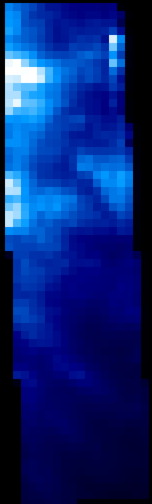 Keck/OSIRIS Field of view
Spectral cube 
dominated 
by starlight
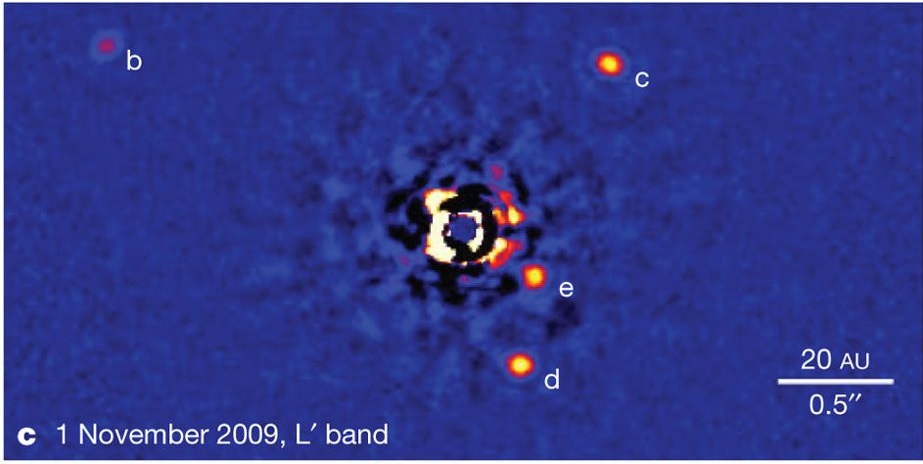 y
x
Marois+2010
R=4,000
Flux
Starlight (ie, speckles)
Ruffio+2019
7
High-pass filtering removes the speckles and isolate the spectral features of the planet
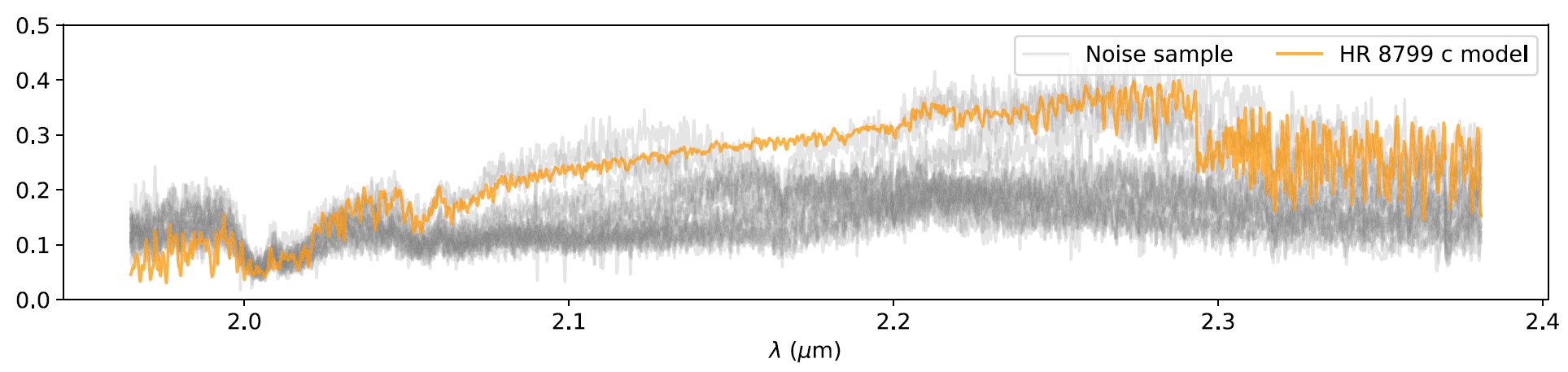 R=4,000
Tellurics (Earth CO2)
Starlight (ie, speckles)
H2O
H2O
Flux
CO
Ruffio+2019
8
Matching molecular templates (ie, cross correlation) allows the detection of molecules
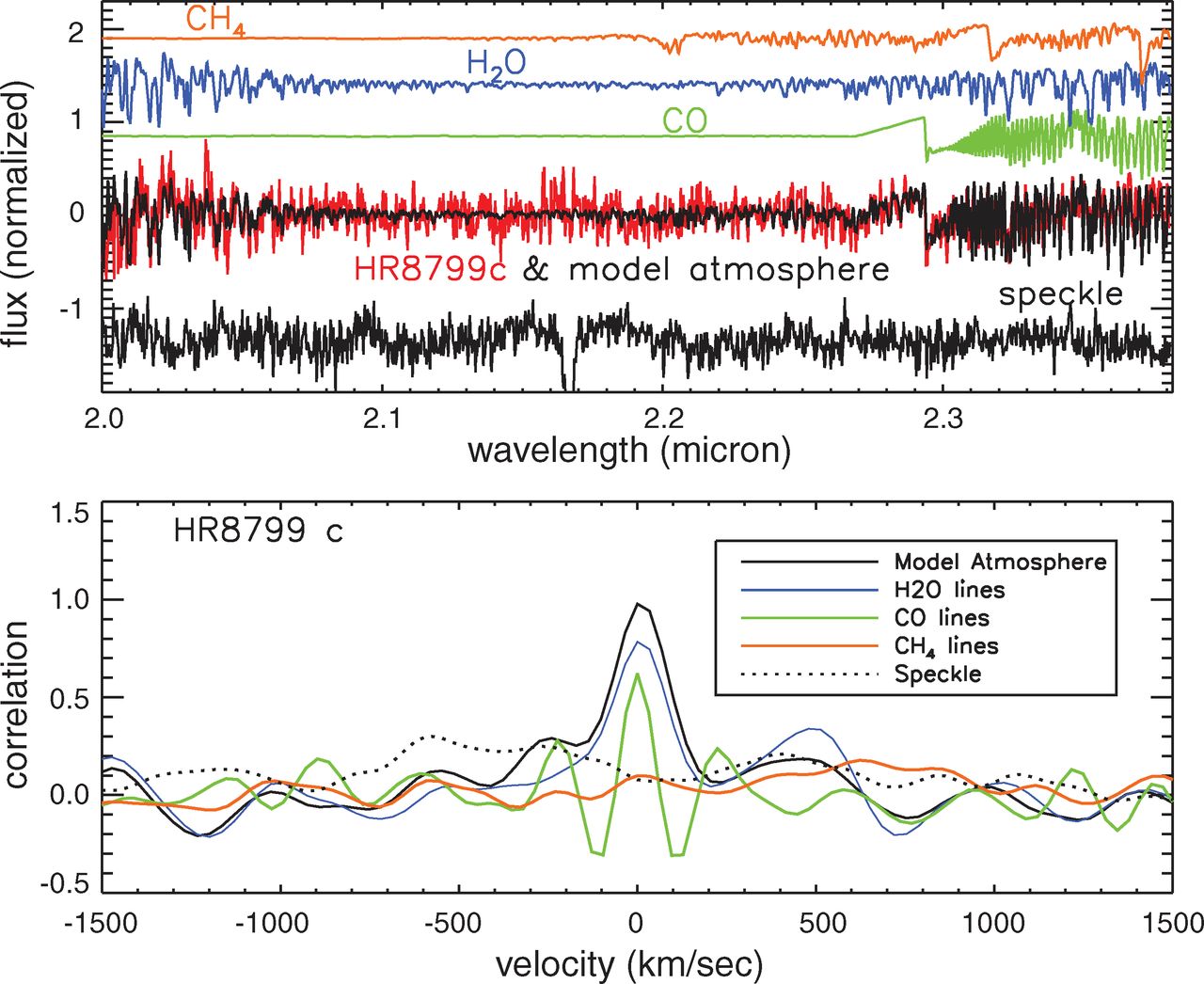 Konopacky et al. (2013)
9
At high spectral resolution (R>30,000), it is possible to measure the rotational spin broadening
Cross-Correlation function
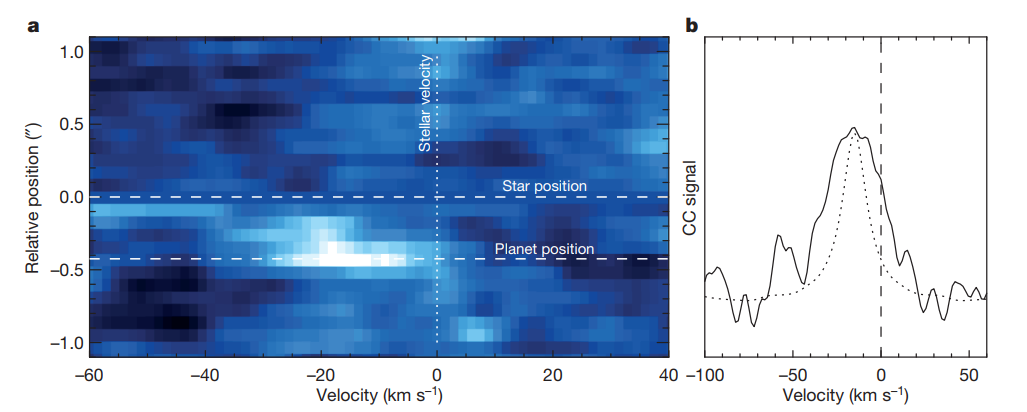 RV ~ -15 km/s
V sin(i) ~ 25 km/s
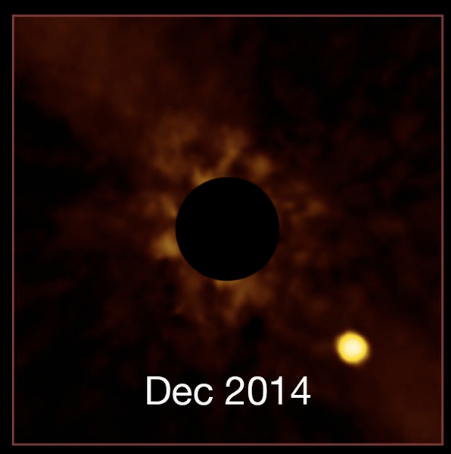 Beta Pictoris b
ESO/Lagrange/SPHERE consortium
Snellen+2014
10
High-resolution spectroscopy of (transiting) hot Jupiters
The short orbital periods make it possible to leverage the rapid radial velocity variations of the planet
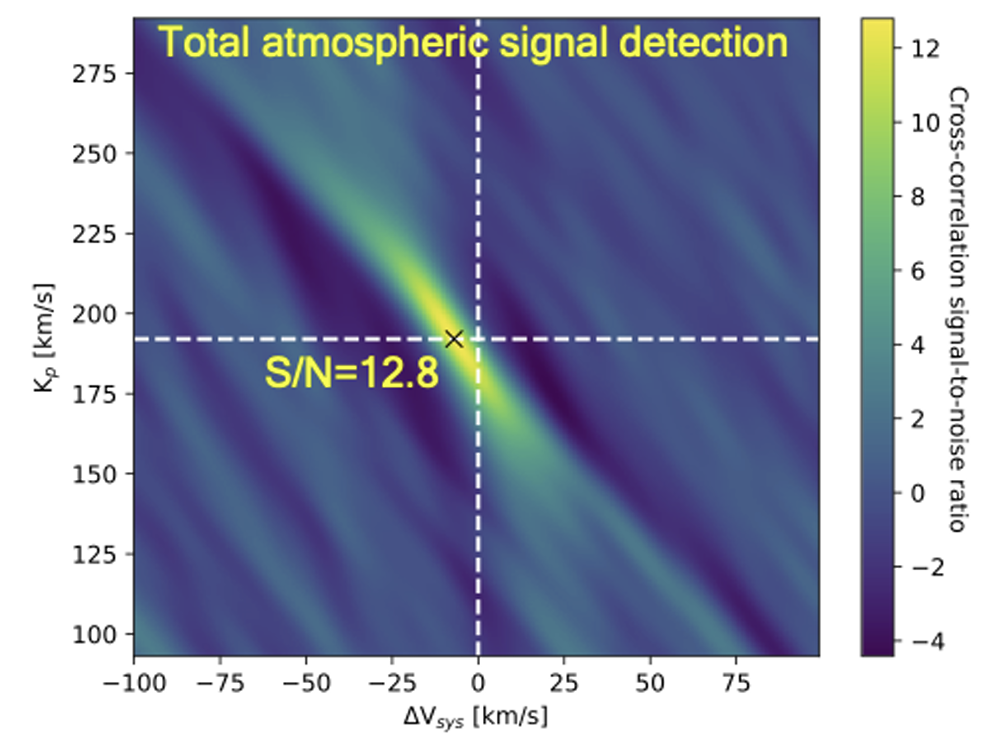 WASP-77Ab
Line+2021
See also Snellen+2010 etc.
11
Types of spectrographs for R>1,000 spectroscopy
New single-Mode Fibers
Optimized for exoplanets
Integral field spectroscopy (IFS)
Lenslets or slicer
Traditional slit spectroscopy
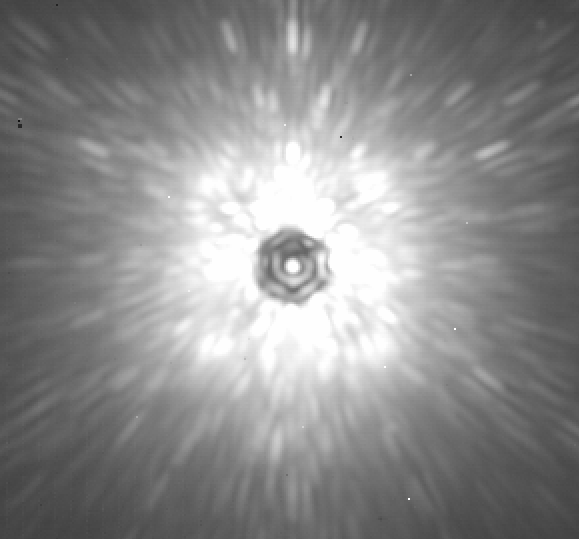 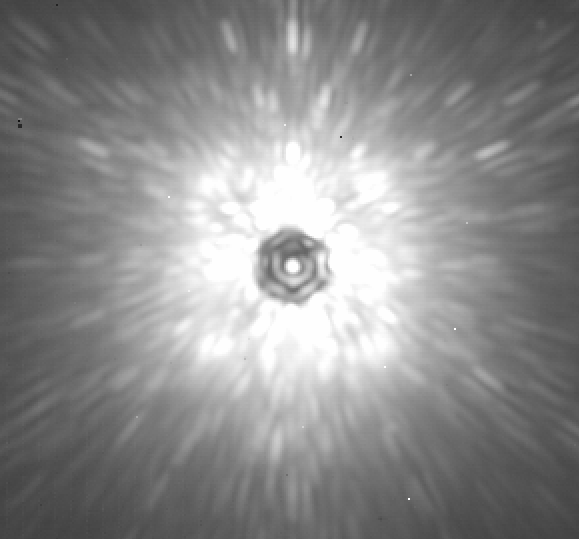 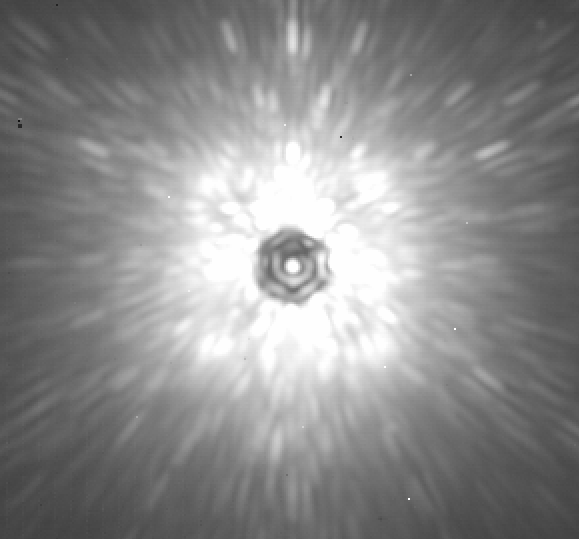 ~2.26”x0.07” slit
~0.05”x0.05” fiber
>1.3”x0.3” Field of view
Keck/OSIRIS
VLT/SINFONI
VLT/ERIS
JWST/NIRSpec JWST/MIRI
Keck/KPIC (Delorme+ 2021)
VLT/HiRISE (Vigan+ 2022)
Subaru/REACH (Kotani+ 2020)
Keck/NIRSPEC
VLT/CRIRES
High resolution (R = 30k-100k) 
Best throughput
High resolution (R = 30k-100k) 
Additional starlight rejection
Stability of the line spread function
Precise pointing on the planet
Moderate resolution
1,000 < R < 10,000
Extended field of view
12
High-resolution spectroscopy enables a wide range of science
Atmospheric characterization
Spin
Radial Velocity
Doppler Imaging
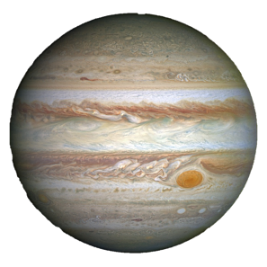 Detection
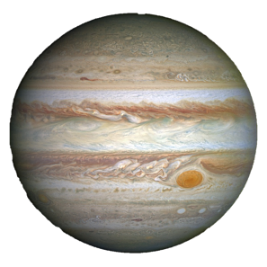 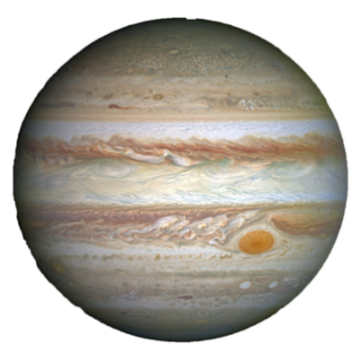 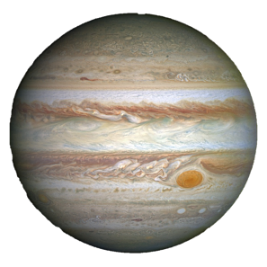 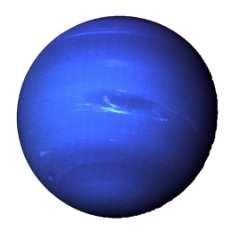 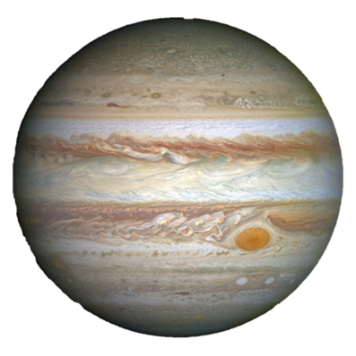 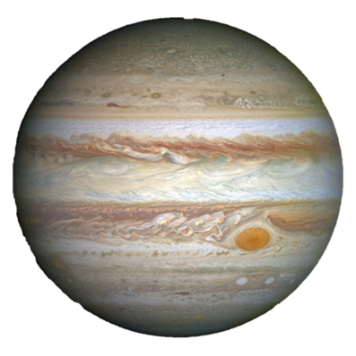 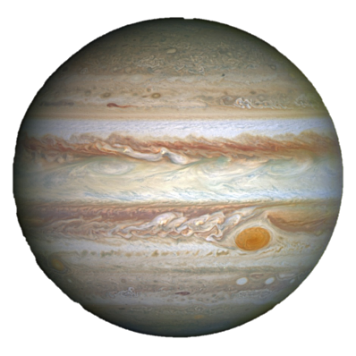 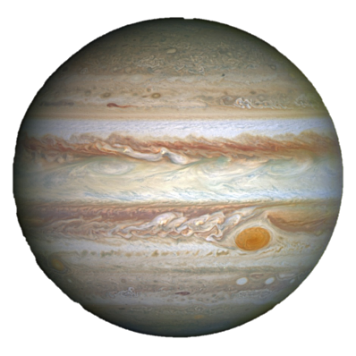 ?
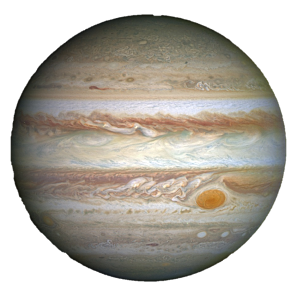 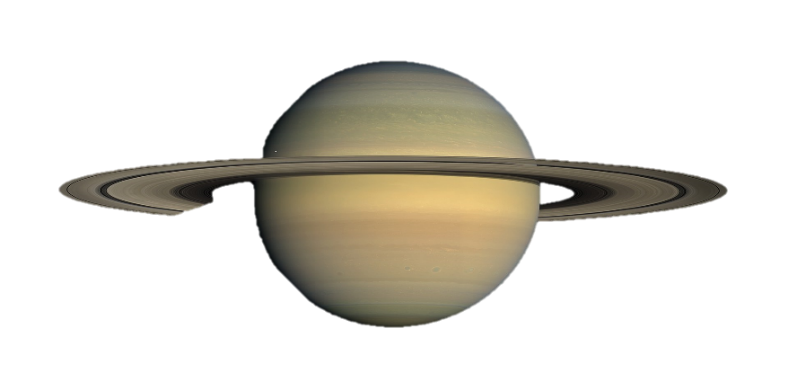 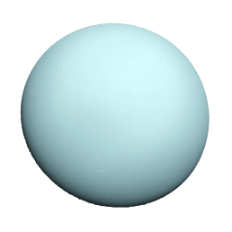 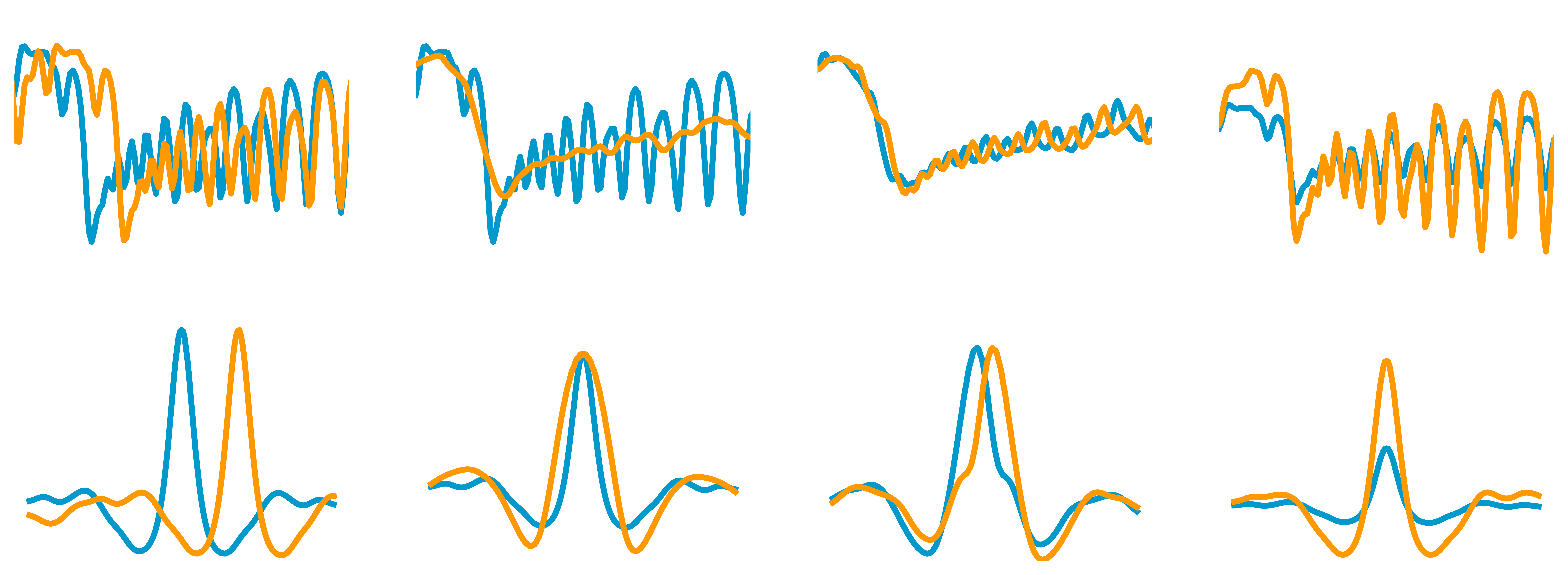 Spectrum
λ
Cross Correlation
Function (CCF)
RV
0 (km/s)
13
High-resolution spectroscopy enables a wide range of science
Atmospheric characterization
Spin
Radial Velocity
Doppler Imaging
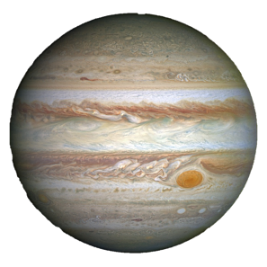 Detection
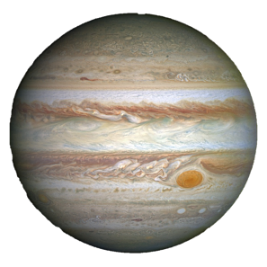 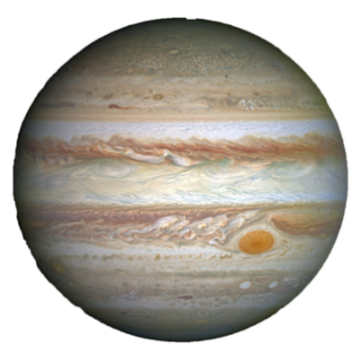 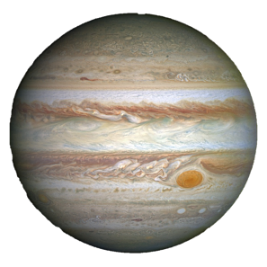 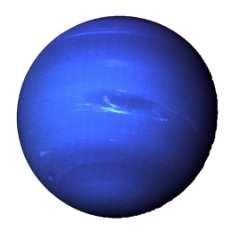 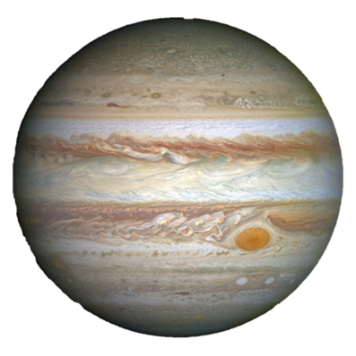 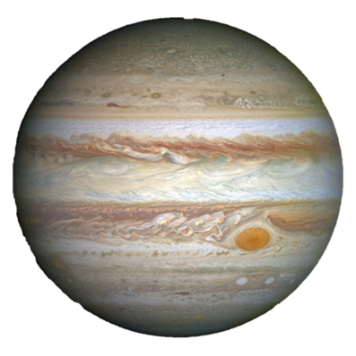 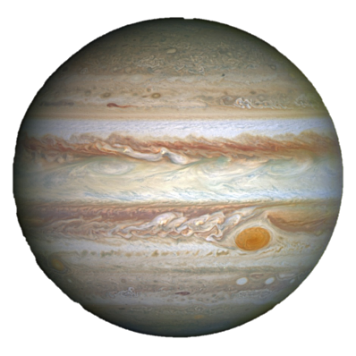 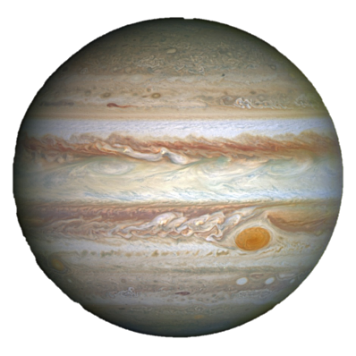 ?
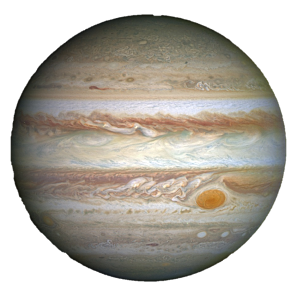 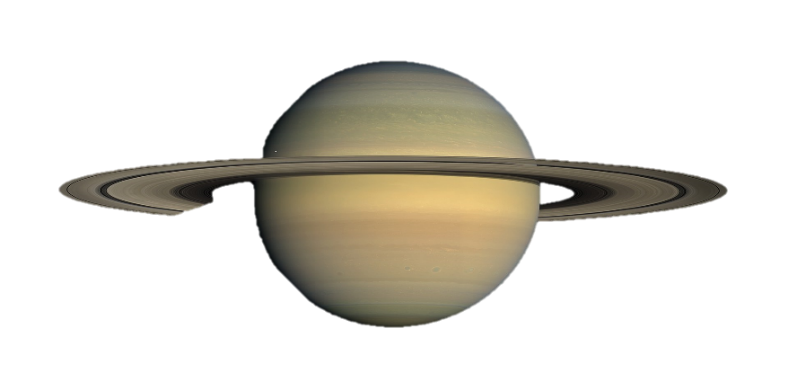 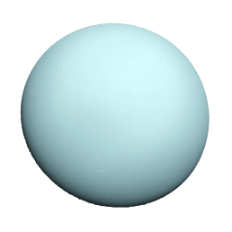 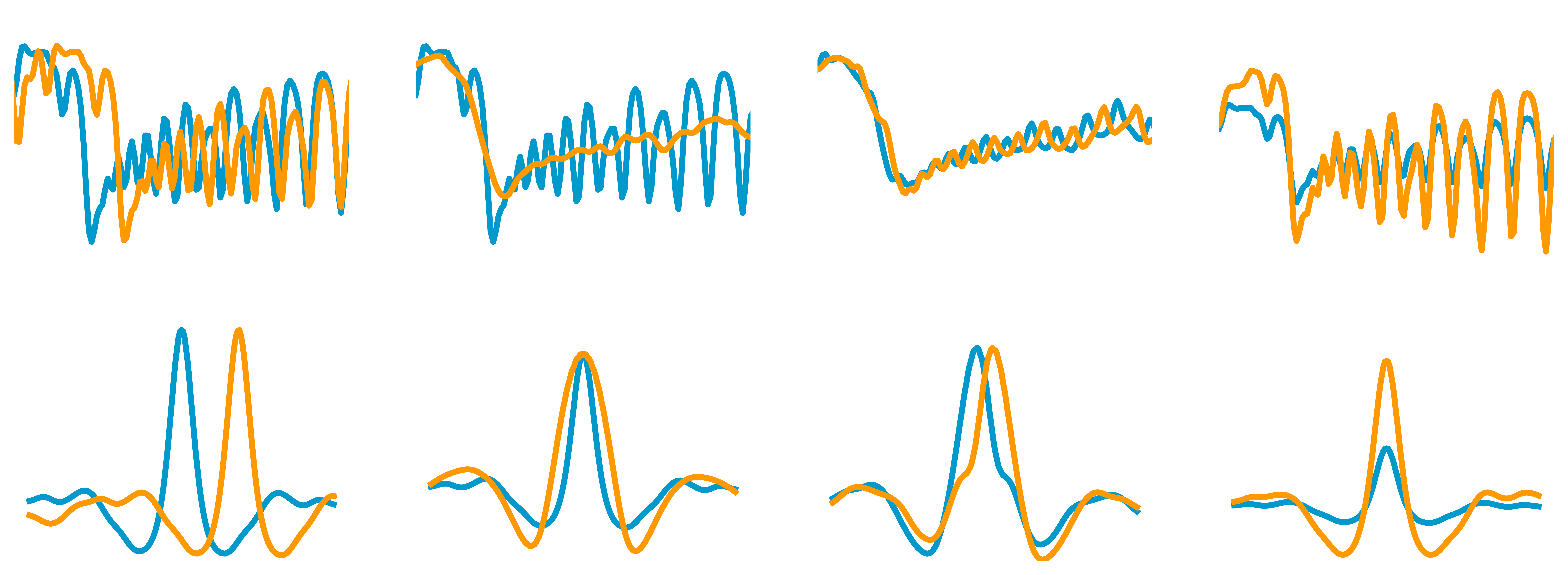 Spectrum
λ
Cross Correlation
Function (CCF)
RV
0 (km/s)
14
Radial velocity measurements can better constrain orbital parameters like eccentricity
RV (2017) = 7.3 ± 2 km/s 
with R=4,000 Keck/OSIRIS
Do Ó, Clarissa+2023
See also Ruffio+2019; Bowler+2020; Nagpal+2023; Bowler+2023
15
Radial velocity time series of substellar companions can be used to look for exo-satellites
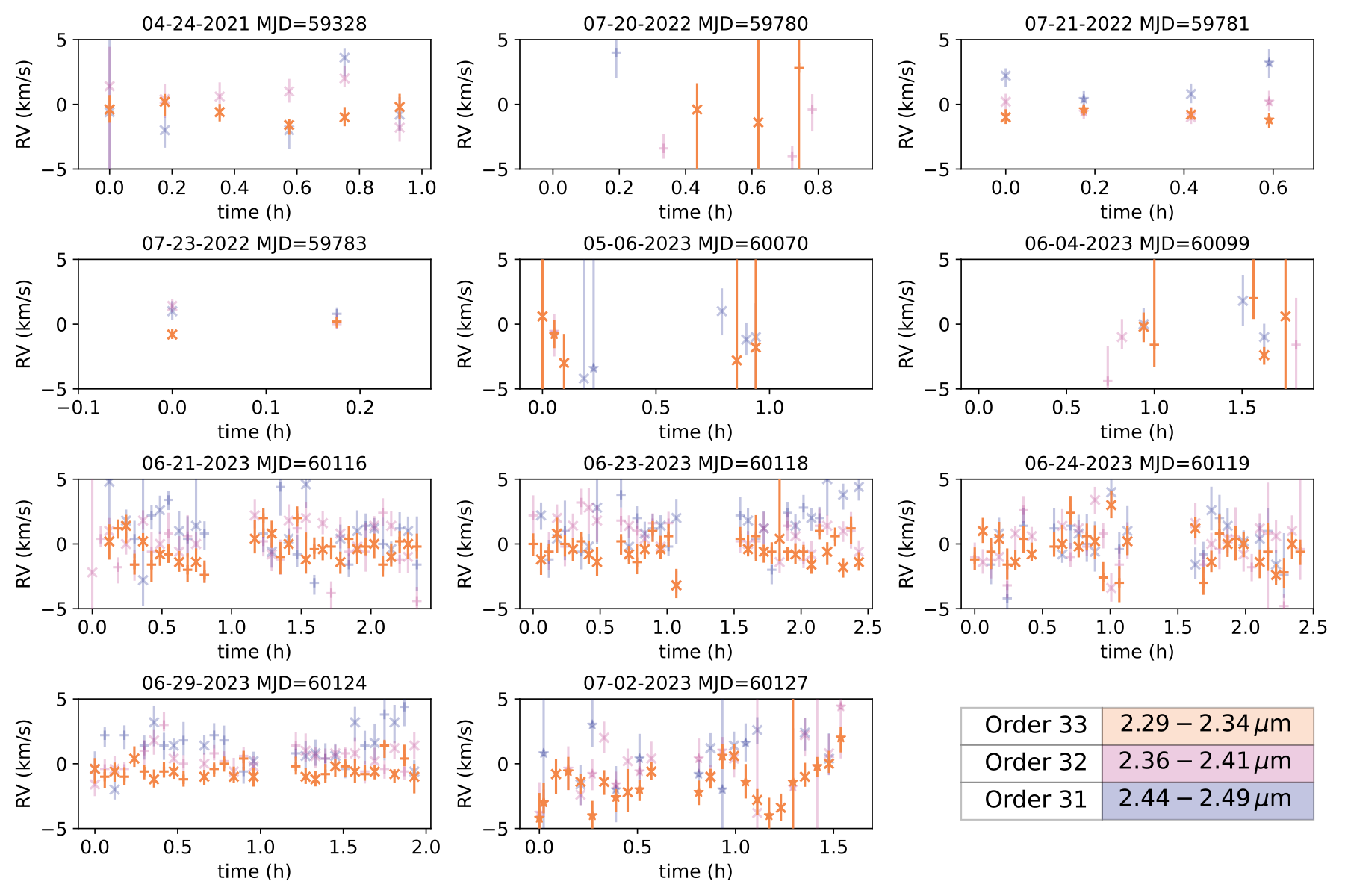 GQ Lup B
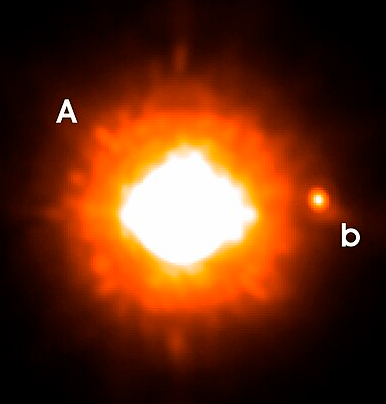 20-40MJup
ESO
Neuhäuser+2004
Horstman+ submitted
See also Vanderburg+2018;2021; Ruffio+2023
16
Current RV time series are sensitive to satellites with mass ratios around 1-3%
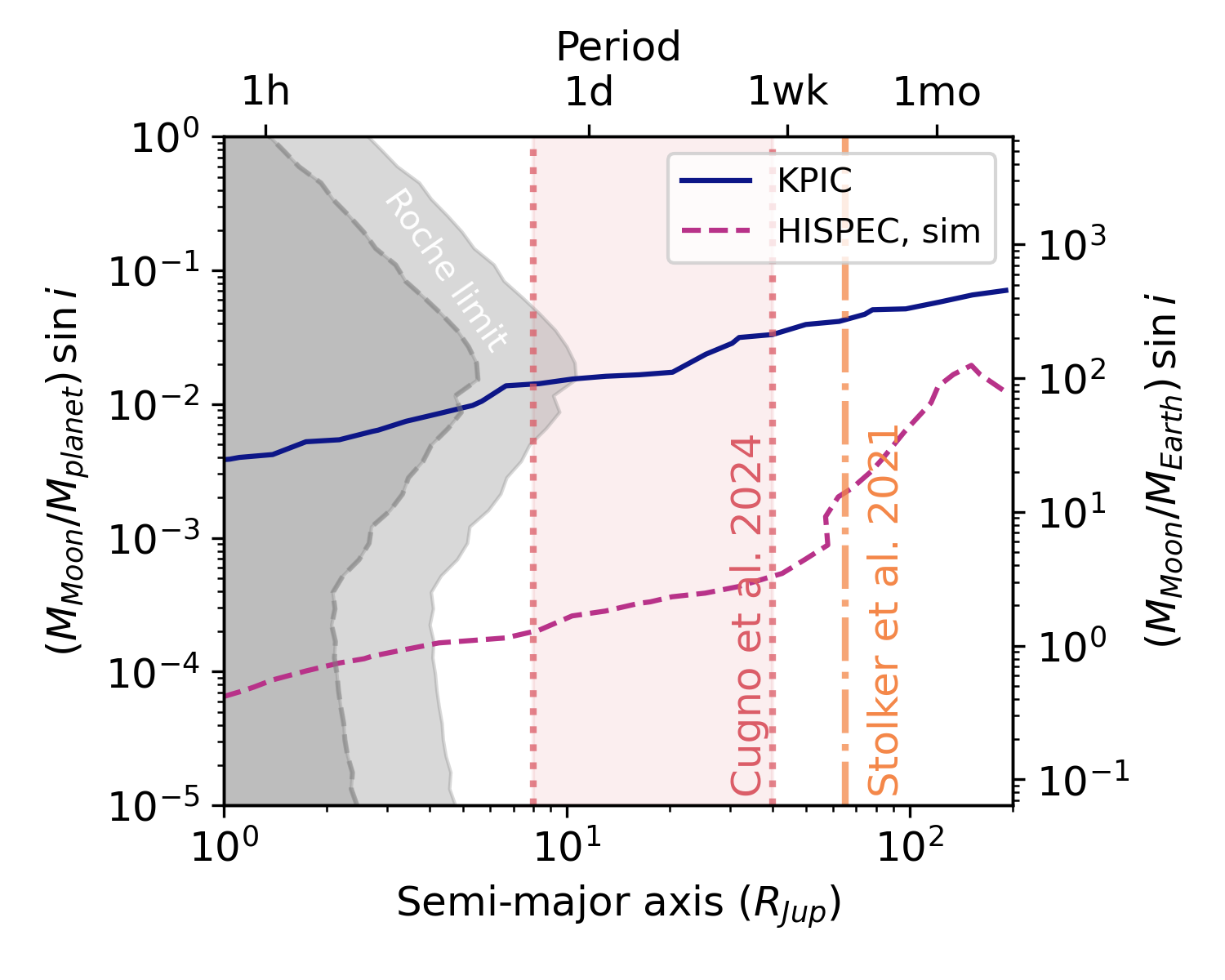 GQ Lup B
Horstman+ submitted
See also Vanderburg+2018;2021; Ruffio+2023
17
High-resolution spectroscopy enables a wide range of science
Atmospheric characterization
Spin
Radial Velocity
Doppler Imaging
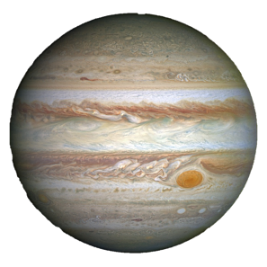 Detection
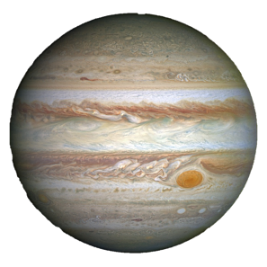 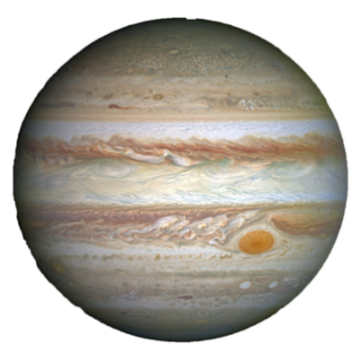 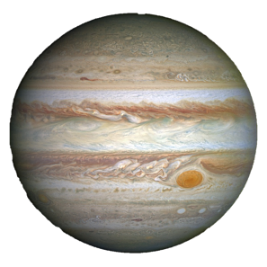 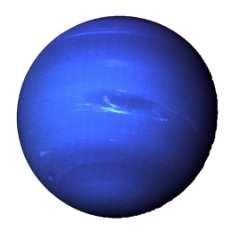 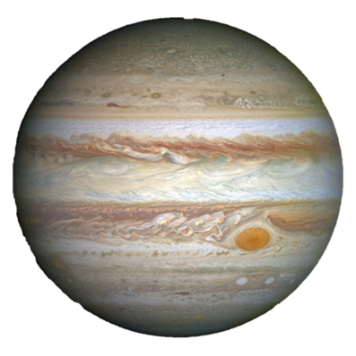 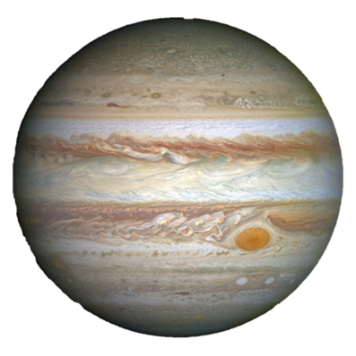 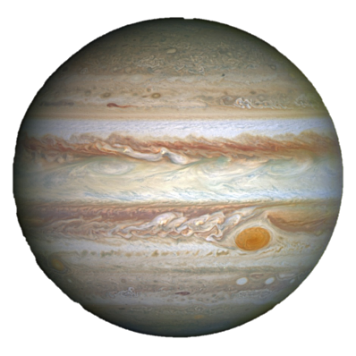 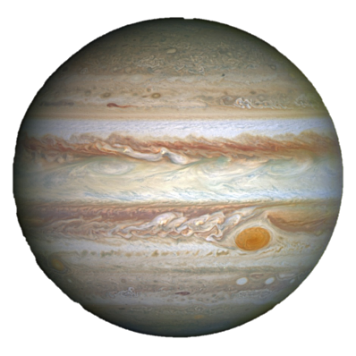 ?
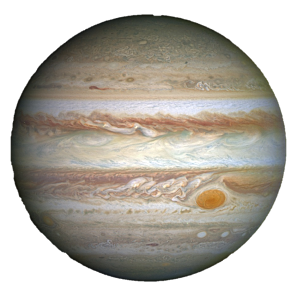 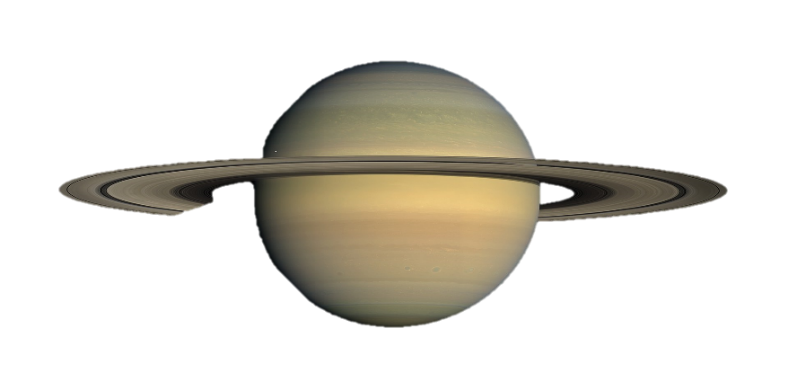 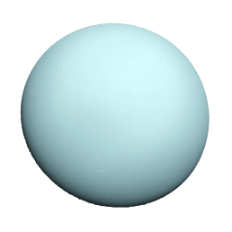 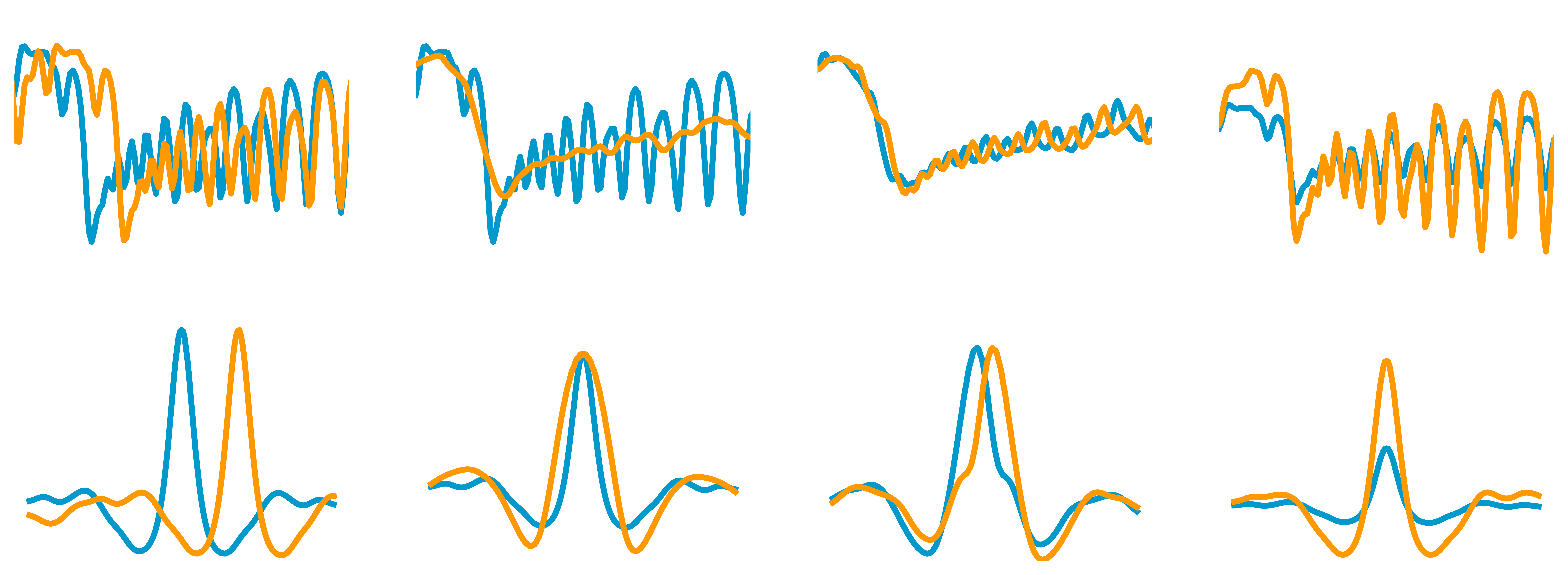 Spectrum
λ
Cross Correlation
Function (CCF)
RV
0 (km/s)
18
New high-contrast high-resolution spectrographs enable spin measurements for most directly-imaged companions
Spin of HR 8799 planets
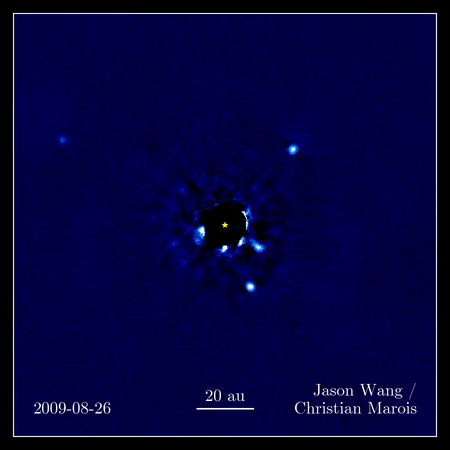 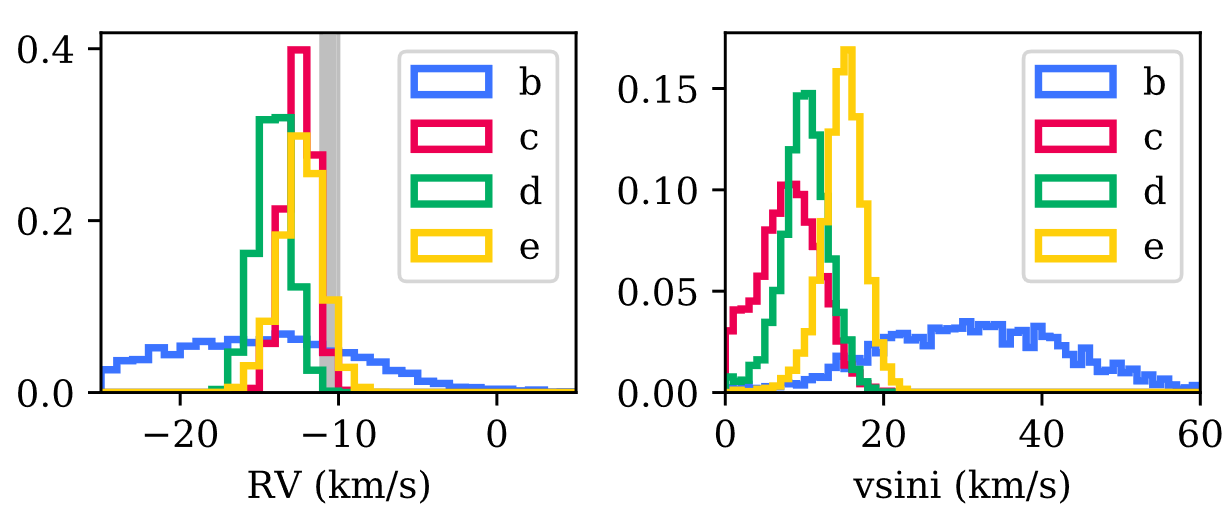 Wang+ 2021
19
The spins of planetary mass companions are another tool to study their formation processes
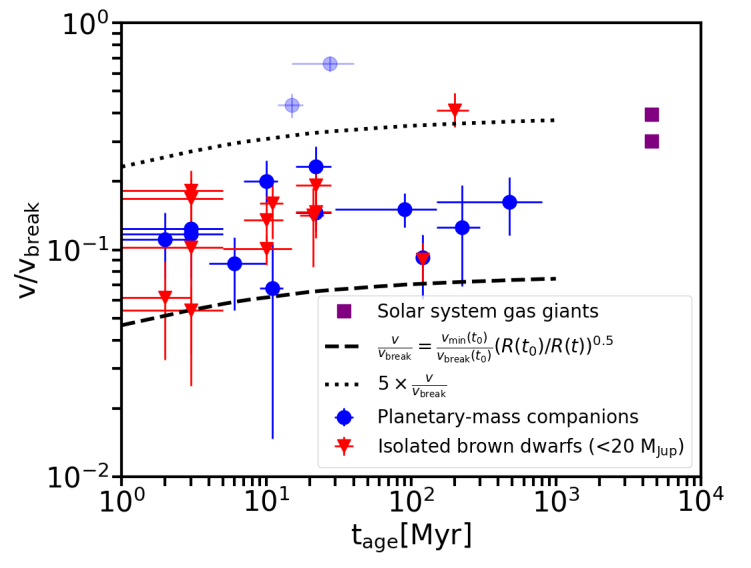 Spin angular momentum conserved with age
(~10% of breakup speed)
Consistent with magnetic breaking at early times
Bryan+ 2020
See also Bryan+ 2018; Wang+ 2021
20
High-resolution spectroscopy enables a wide range of science
Atmospheric characterization
Spin
Radial Velocity
Doppler Imaging
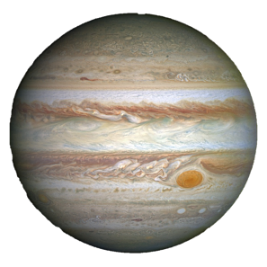 Detection
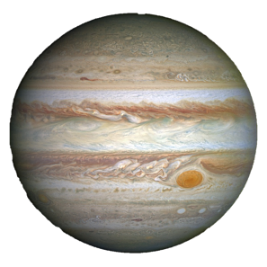 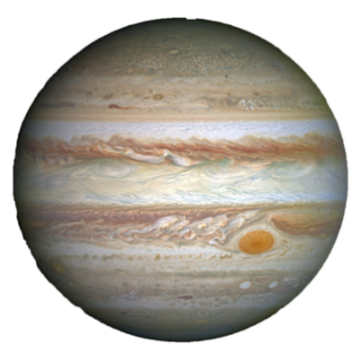 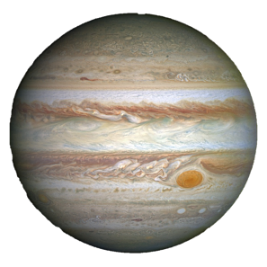 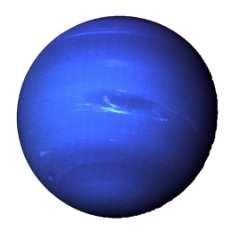 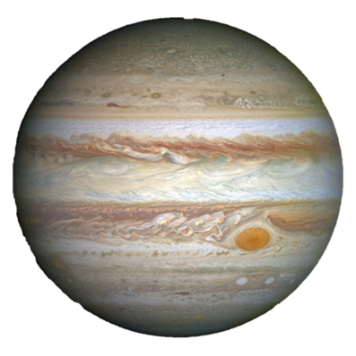 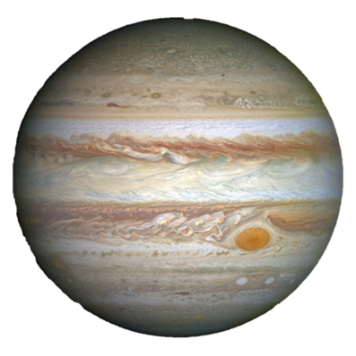 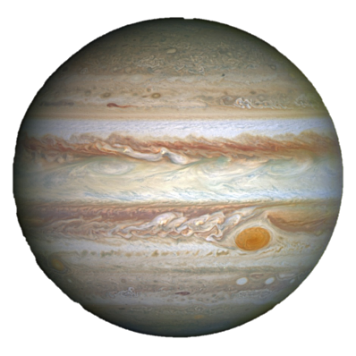 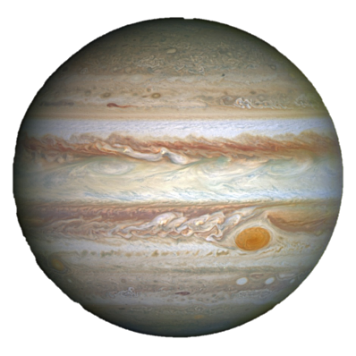 ?
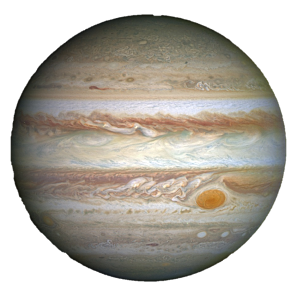 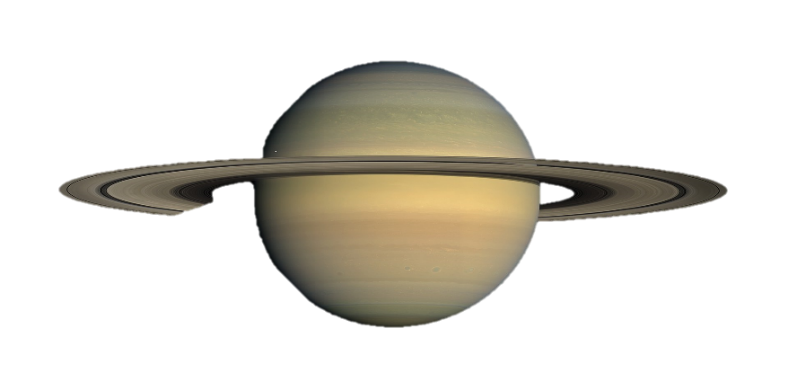 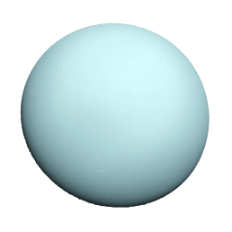 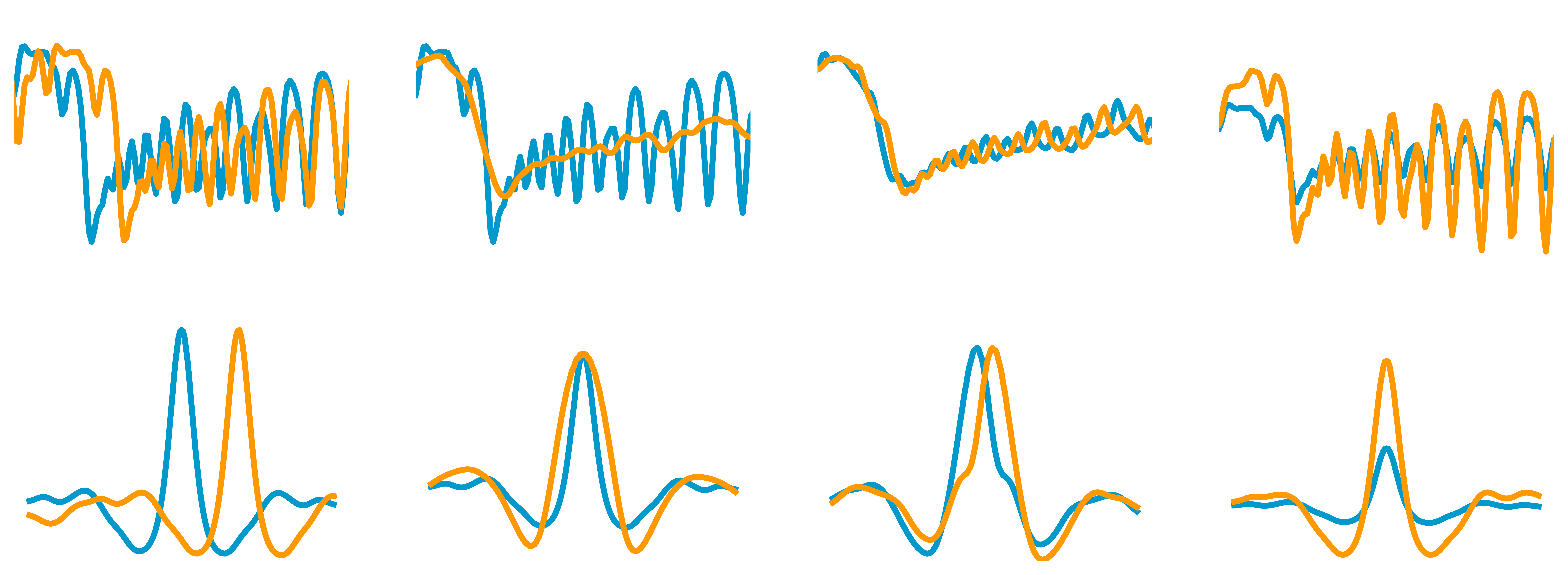 Spectrum
λ
Cross Correlation
Function (CCF)
RV
0 (km/s)
21
Resolving the 2D surface of directly imaged brown dwarfs
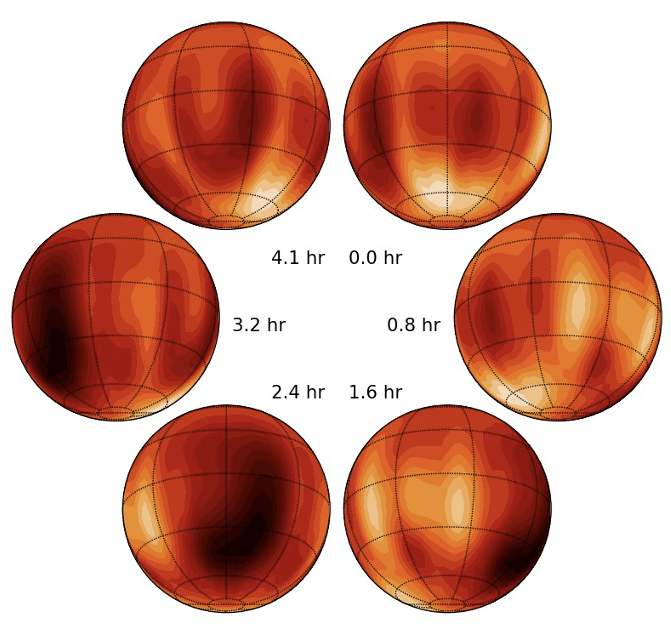 Deviations from uniform spectral line profile for Luhman 16B:
Crossfield+2014
See also Plummer+2023
22
High-resolution spectroscopy enables a wide range of science
Atmospheric characterization
Spin
Radial Velocity
Doppler Imaging
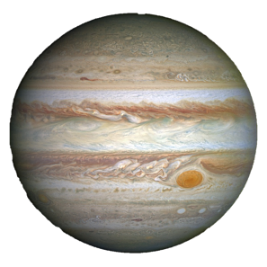 Detection
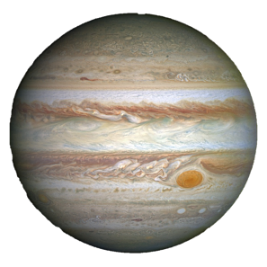 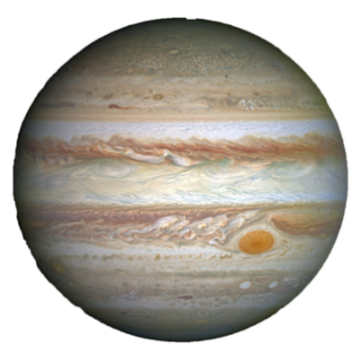 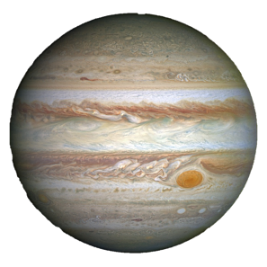 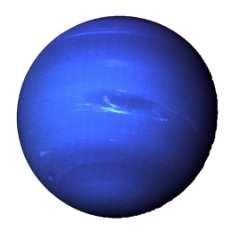 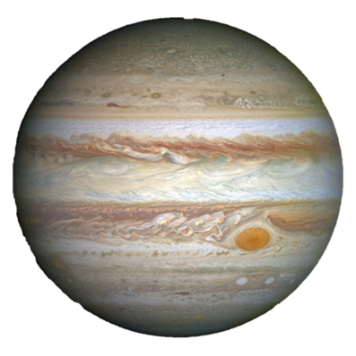 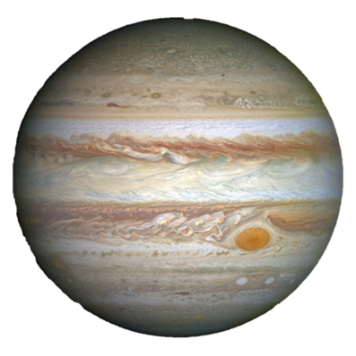 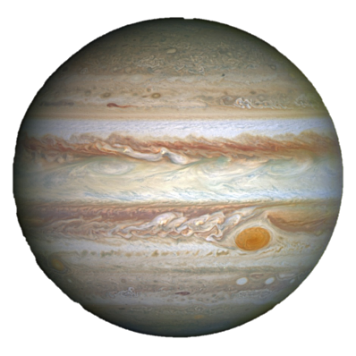 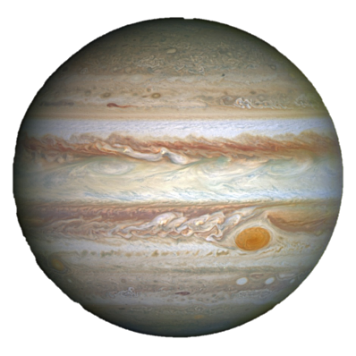 ?
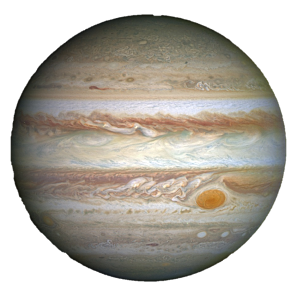 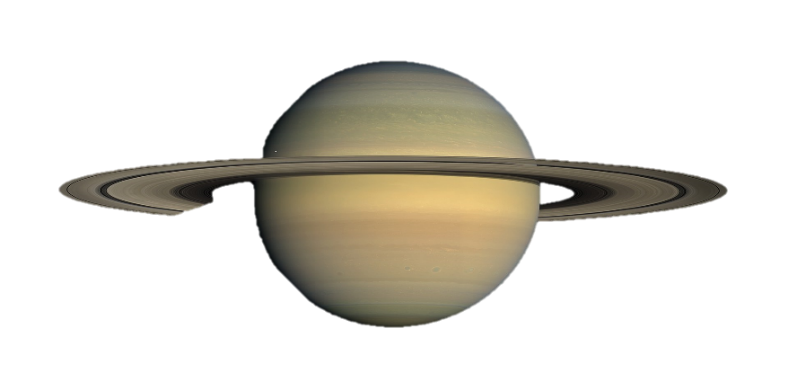 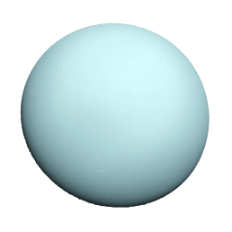 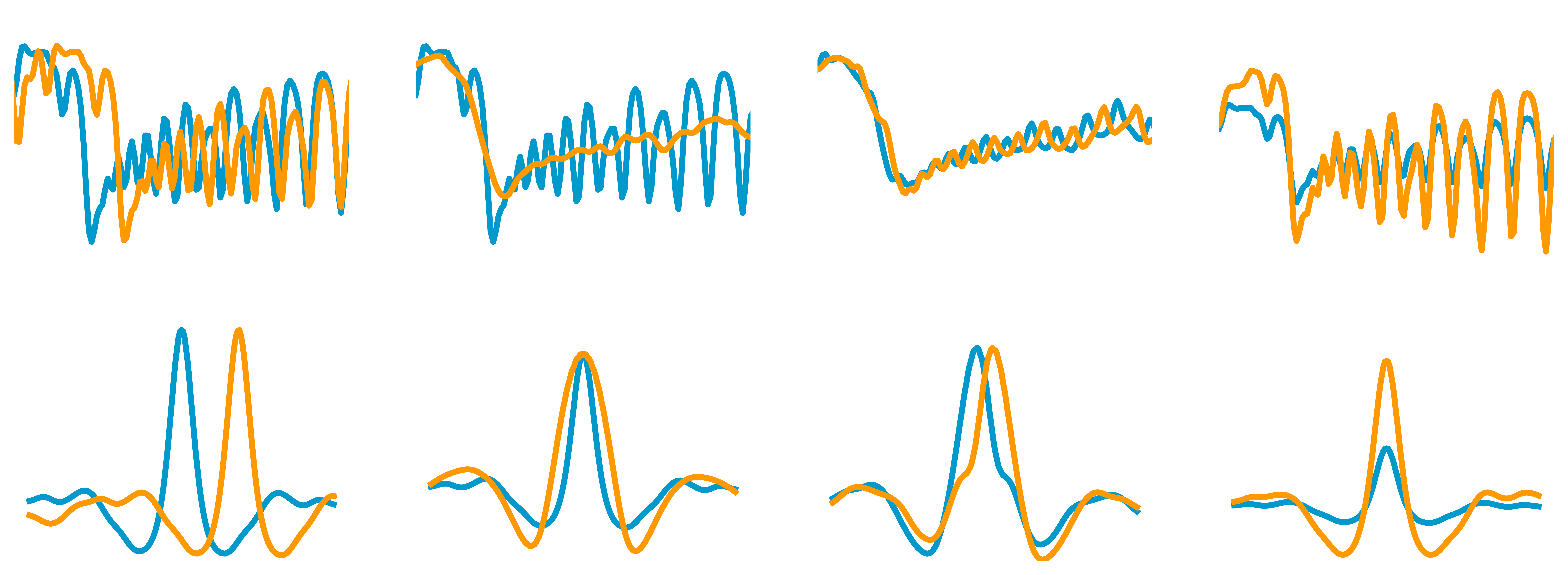 Spectrum
λ
Cross Correlation
Function (CCF)
RV
0 (km/s)
23
Moderate resolution spectroscopy enables C/O measurements of substellar companions
The C/O of Κ And b is also consistent with stellar:
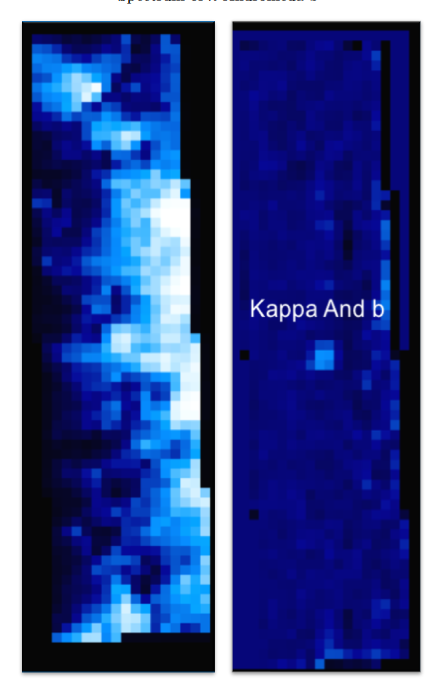 Wilcomb+2020
24
A potential C/O trend with companion mass?
Hoch+2023
See also Xuan et al. 2024b
25
Moderate resolution spectroscopy is also enabling the detection of isotopologues
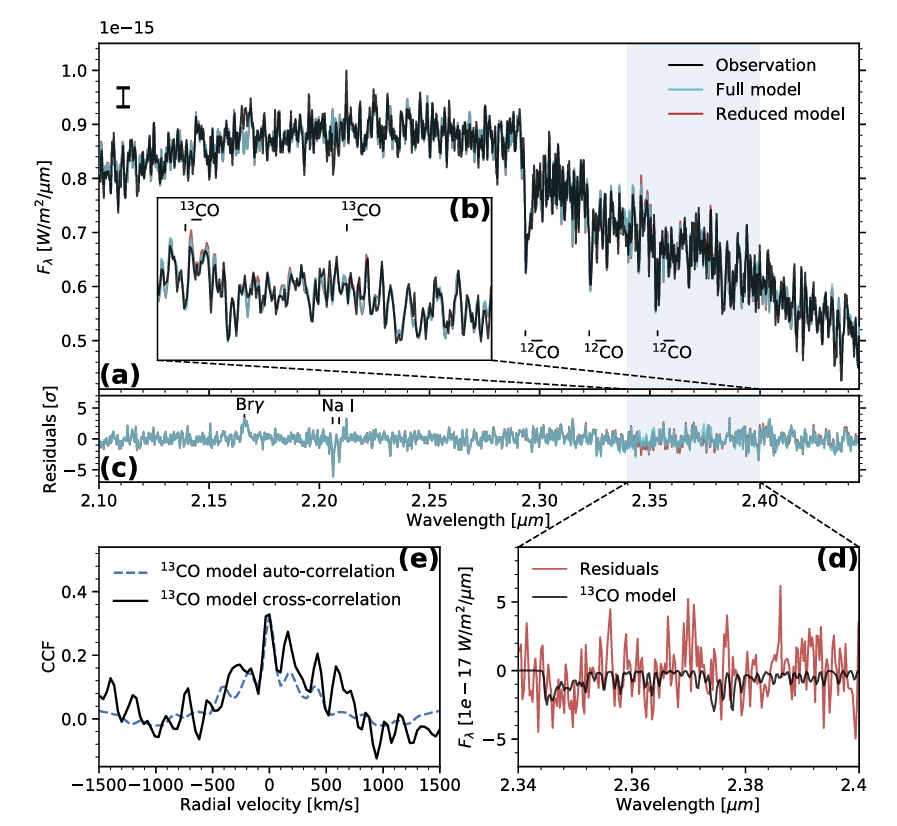 TYC 8998-760-1 b
A new tracer of formation location
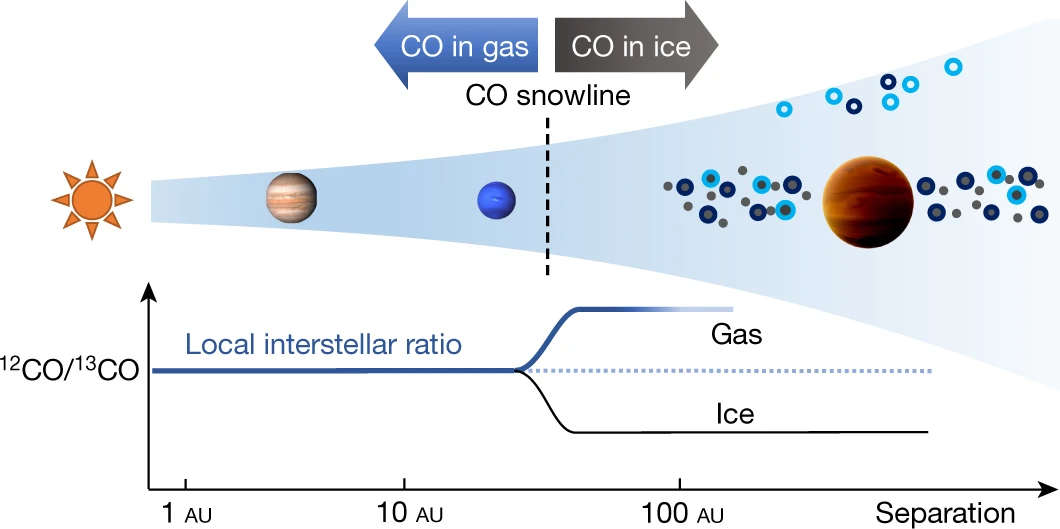 Zhang+2021
26
JWST R=2,700 spectroscopy can detect of 13C, 18O, and 17O in the Atmosphere of Super-Jupiter VHS 1256 b
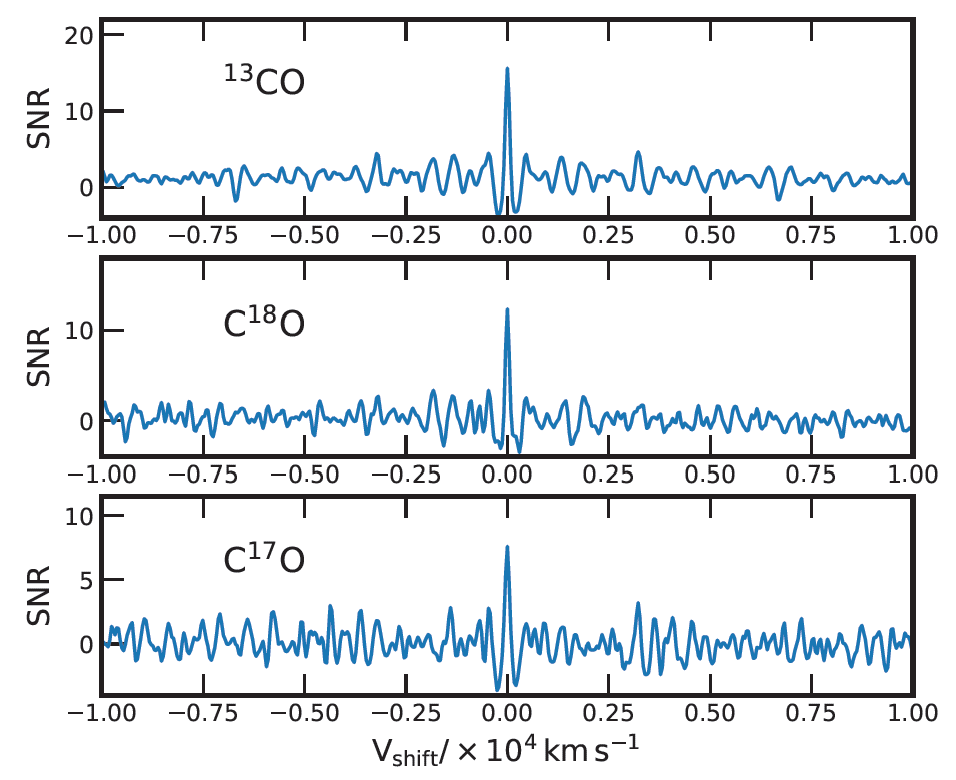 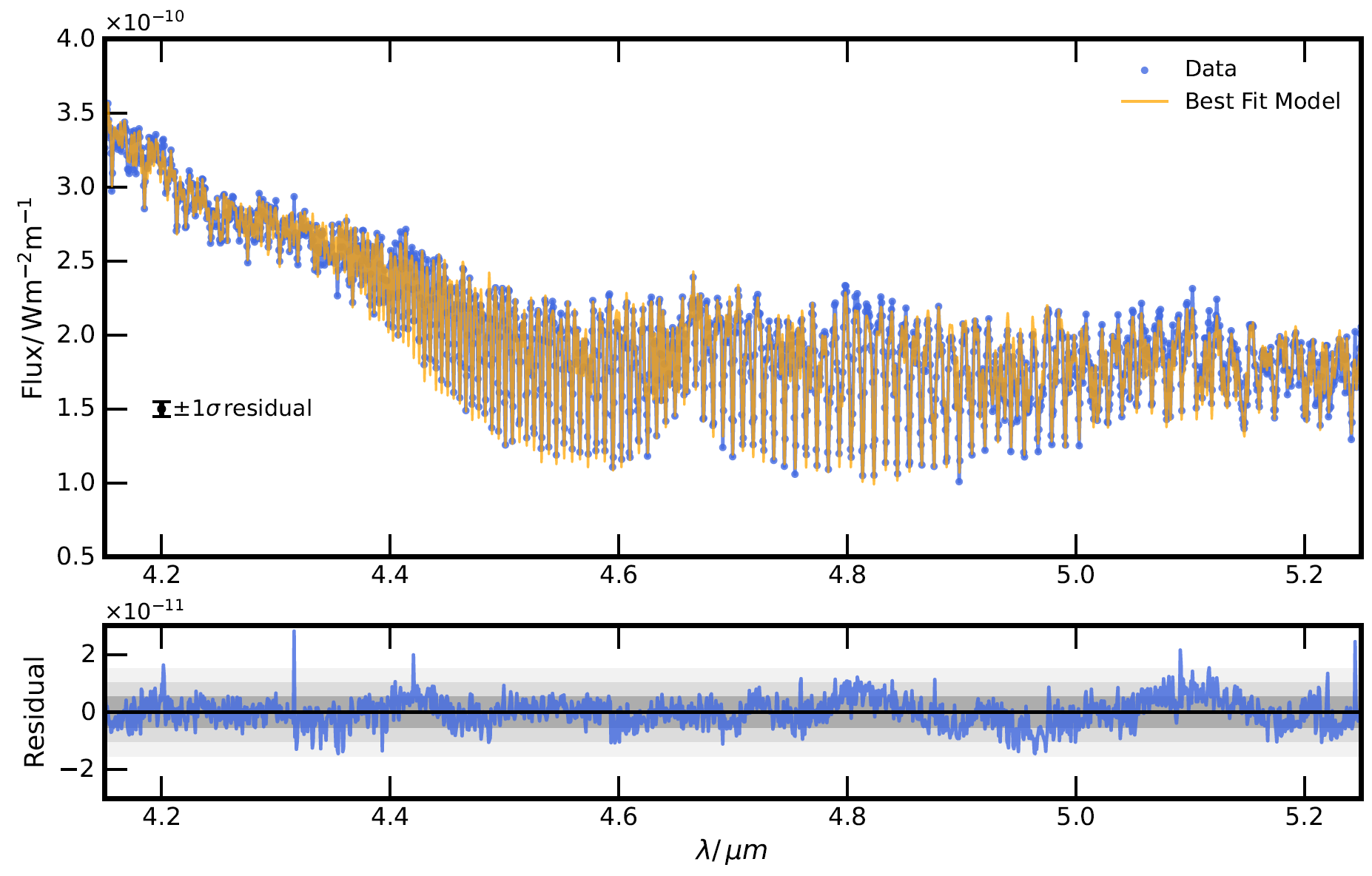 Gandhi+2023
27
Isotopogue detections are becoming routine
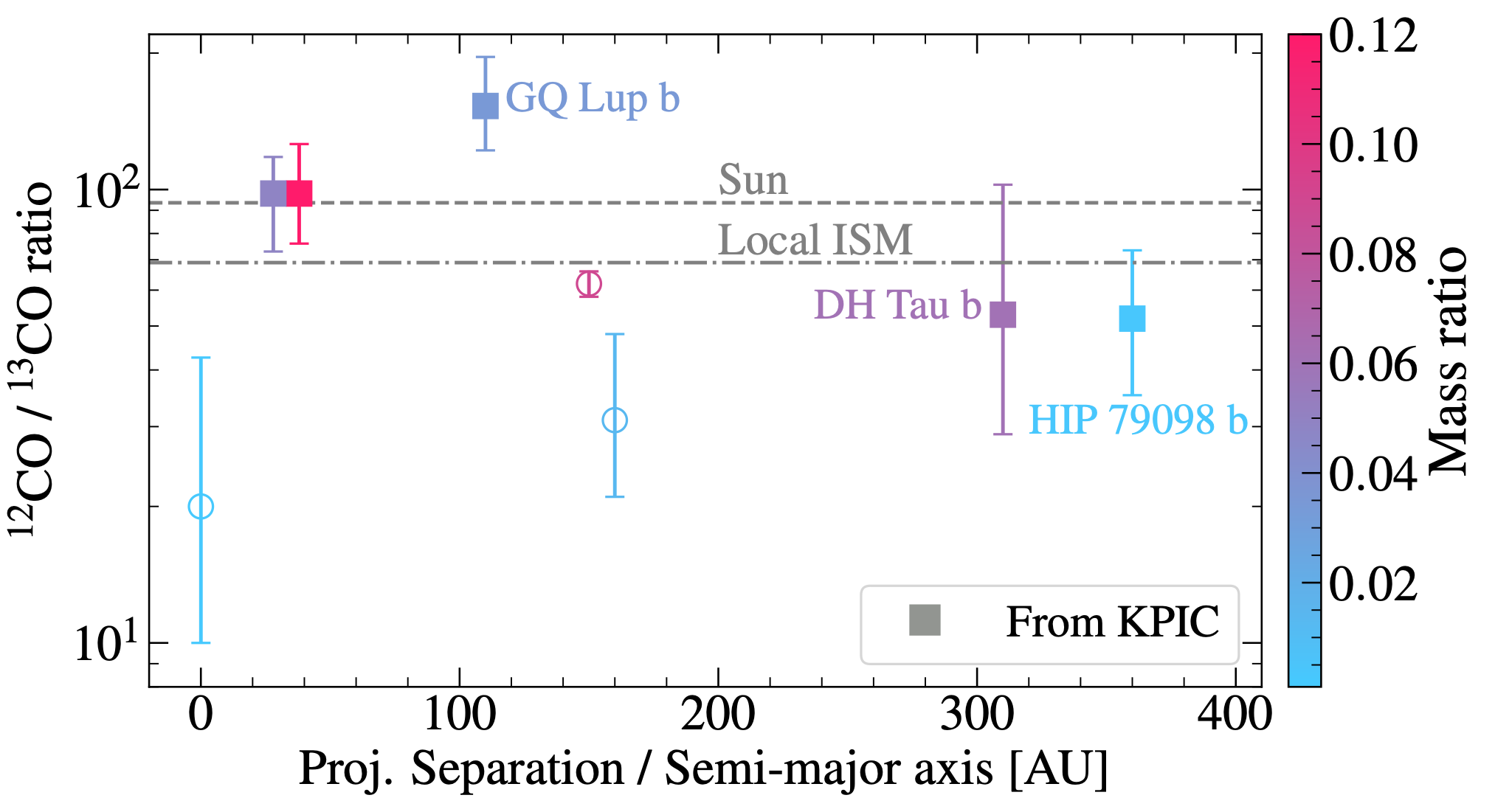 KPIC (R~35,000) is doubling the number of 12C/13C measurements
No clear trend with semi-major axis or mass ratio yet
Xuan et al. 2024b
See also Line+2021; Zhang+2021; Gandhi+2023; Costes+2024; Xuan+2024a
28
High-resolution spectroscopy enables a wide range of science
Atmospheric characterization
Spin
Radial Velocity
Doppler Imaging
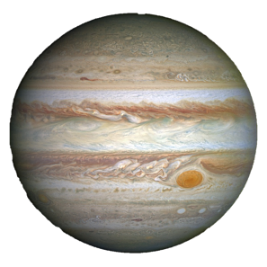 Detection
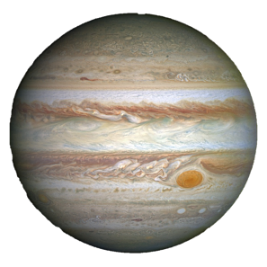 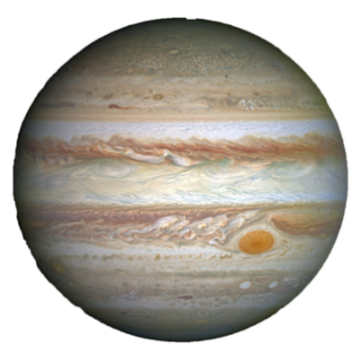 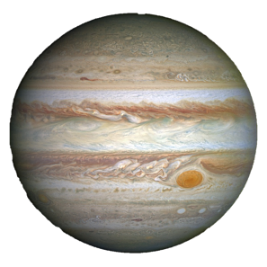 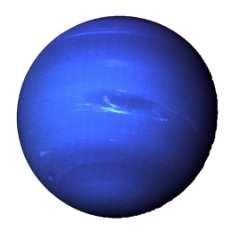 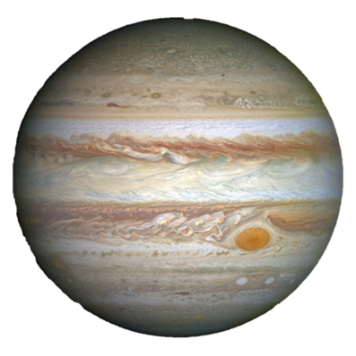 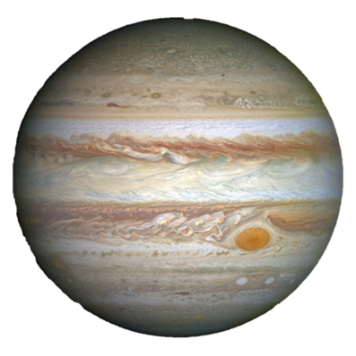 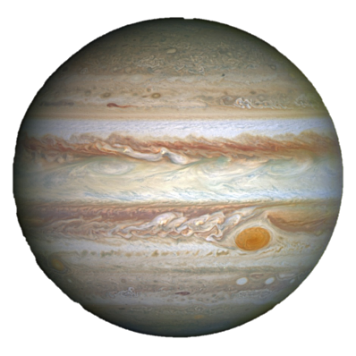 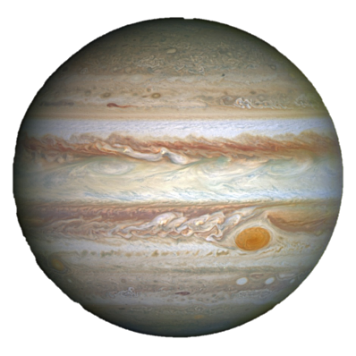 ?
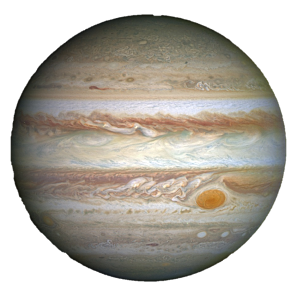 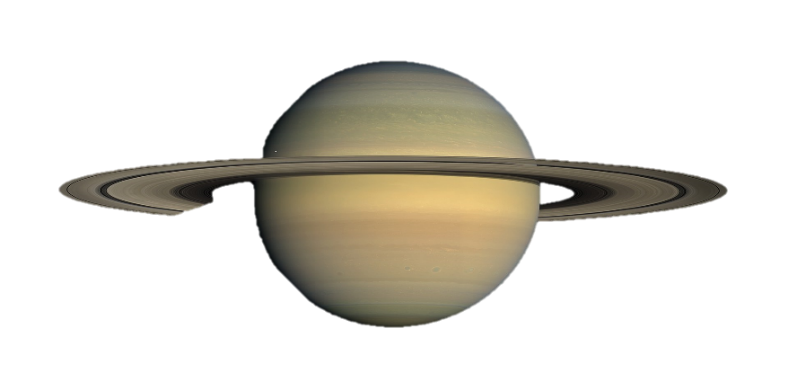 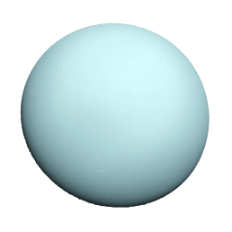 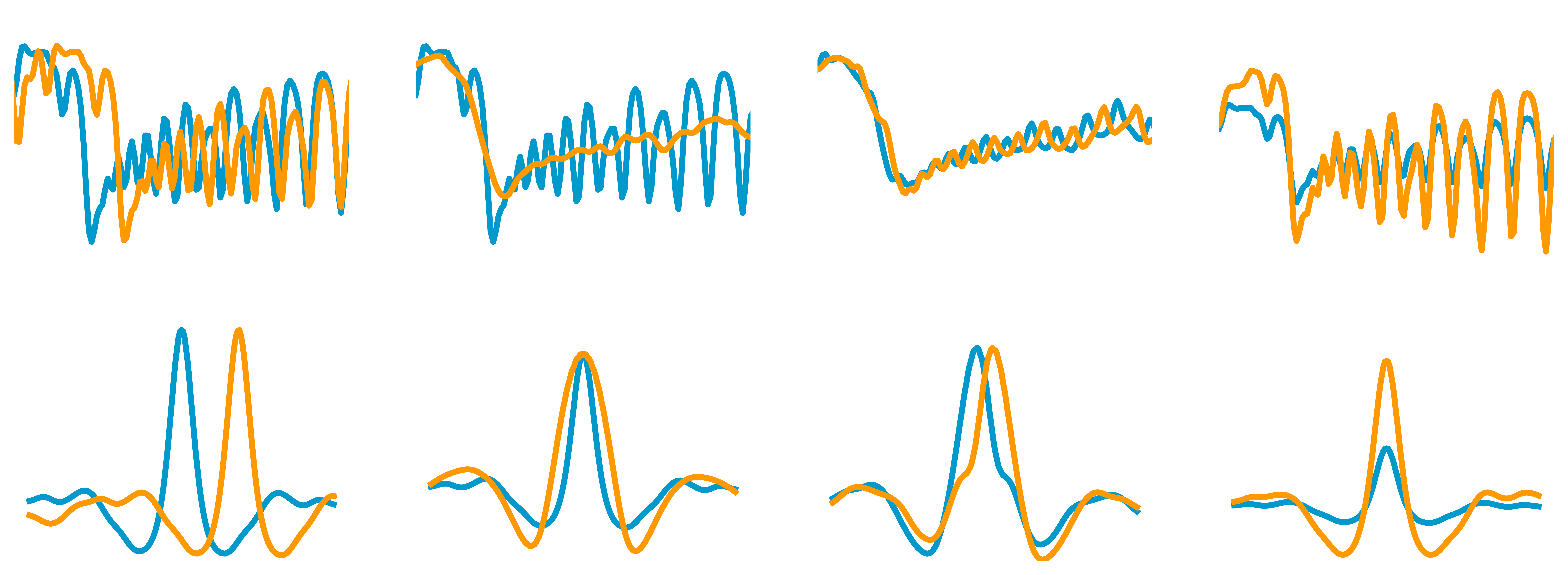 Spectrum
λ
Cross Correlation
Function (CCF)
RV
0 (km/s)
29
Resolving Hα emission enabled the detection of a young planet (PDS70c) that is still accreting
VLT/MUSE; R~2,500
Haffert+2019
30
R>2,000 spectroscopy is especially sensitive to planets at small inner working angles
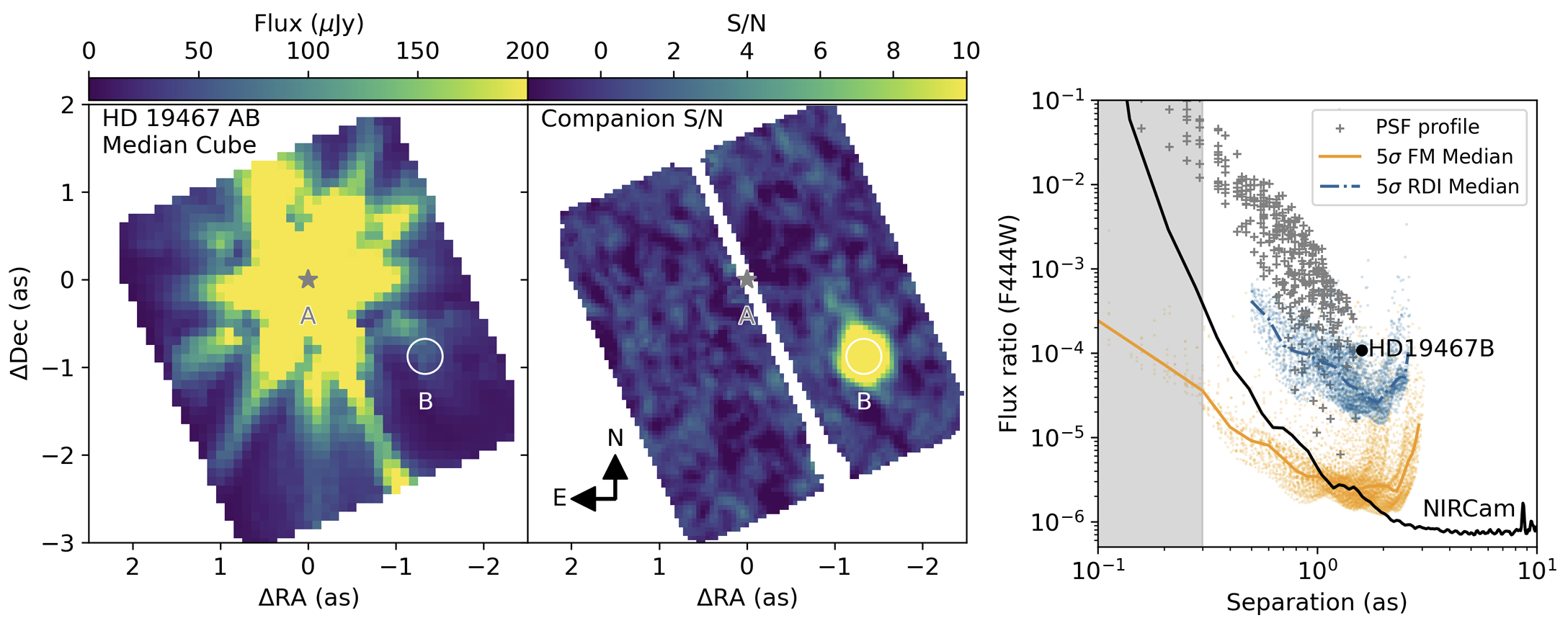 Ruffio+2024
See also Hoeijmakers+2018; Agrawal+2023; Wang, Jason+2024
31
Vortex Fiber Nulling (VFN) can detect companions within the diffraction limit
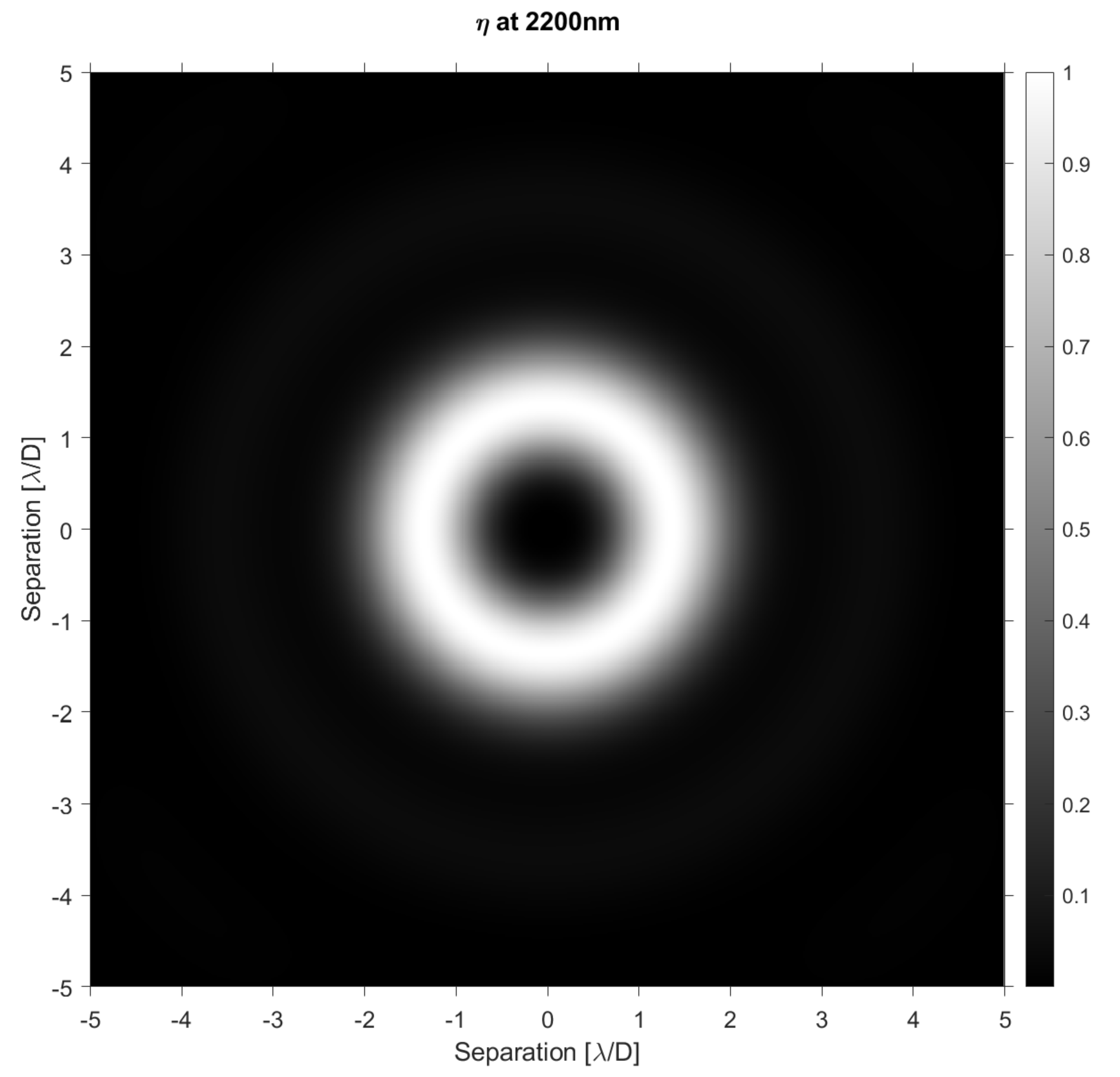 Single-mode fiber Field Diameter
2 λ/D
(90 mas in K at Keck)
Suppressed Starlight
Conventional Coronagraph
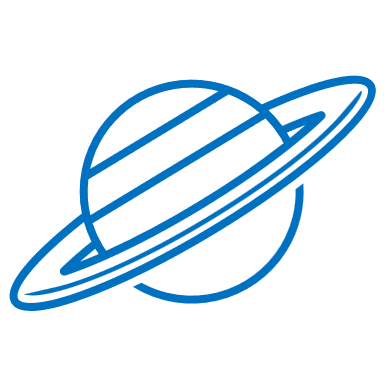 Single-Mode Fiber
High Resolution Spectrograph
Planet Signal
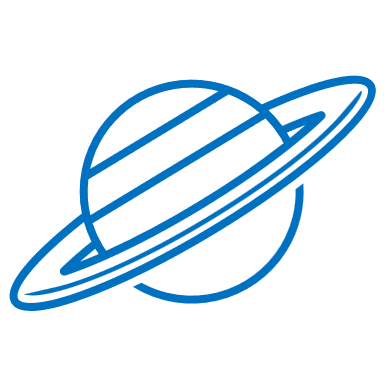 Spectral Analysis
40 mas
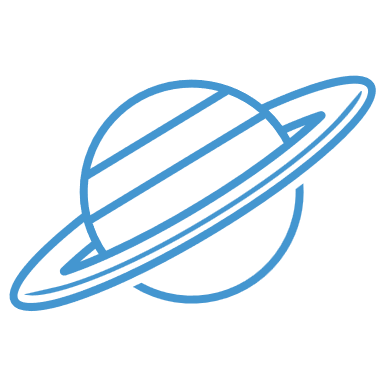 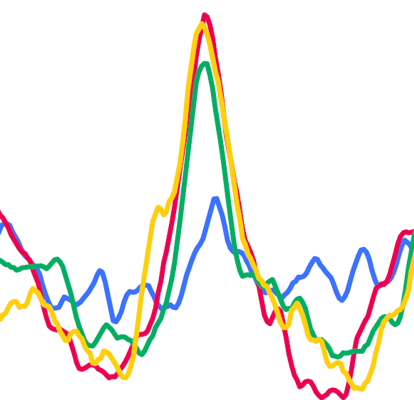 VFN Coupling Region
D. Echeverri
See also Ruane+2018;Echeveri+2023;2024
32
[Speaker Notes: Projecting the VFN map onto the sky we get a good sense of how the system works. 

The single fringe is axially symmetric and centered over the fiber. 
We align the star to the fiber, and hence to the center of the fringe and it is therefore nulled such that at the output of the fiber, we have very little starlight.
The planet comes in off-axis and lands somewhere on the bright fringe…

(for yellow circle)
“The entire field of view of VFN is inside this yellow circle and so VFN accesses separations that conventional coronagraphs cannot access.”]
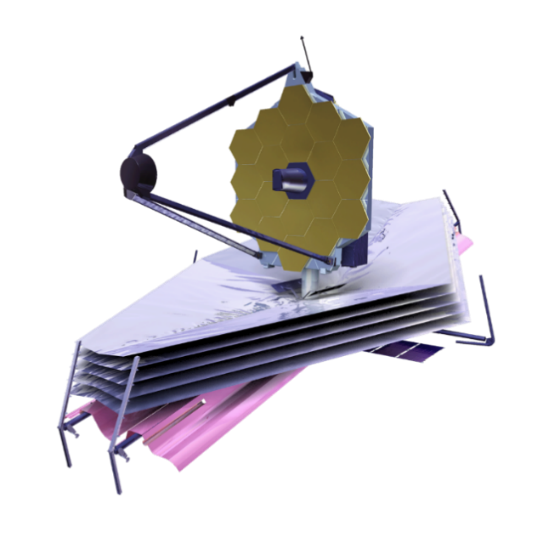 Future: JWST is enabling detailed spectroscopy (R~2,700) across the full emission spectrum
H2O
H2O
H2O
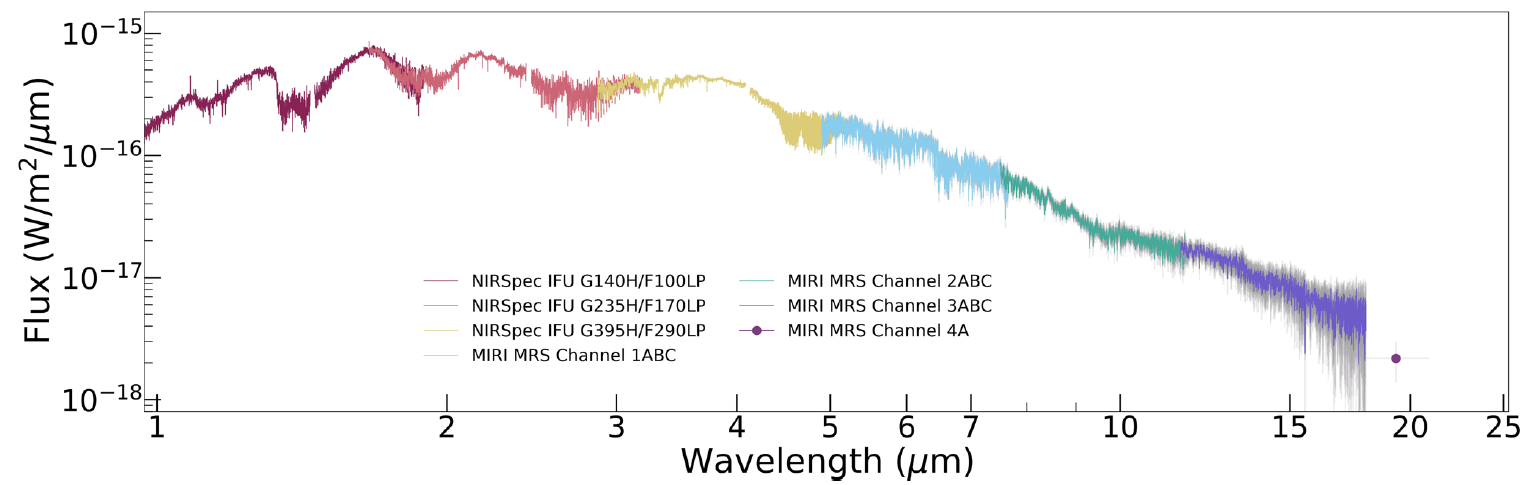 VHS 1256 b
~12MJup
CO2
H2O
CH4
CO
Silicate clouds
K
CH4
K
H2O
CO
Na
NH3? if cooler atmosphere
Miles+2023
See also Gandhi+2023; Ruffio+2024; Hoch+ in prep.
33
Future: High-resolution spectroscopy on 40-meter-class telescopes
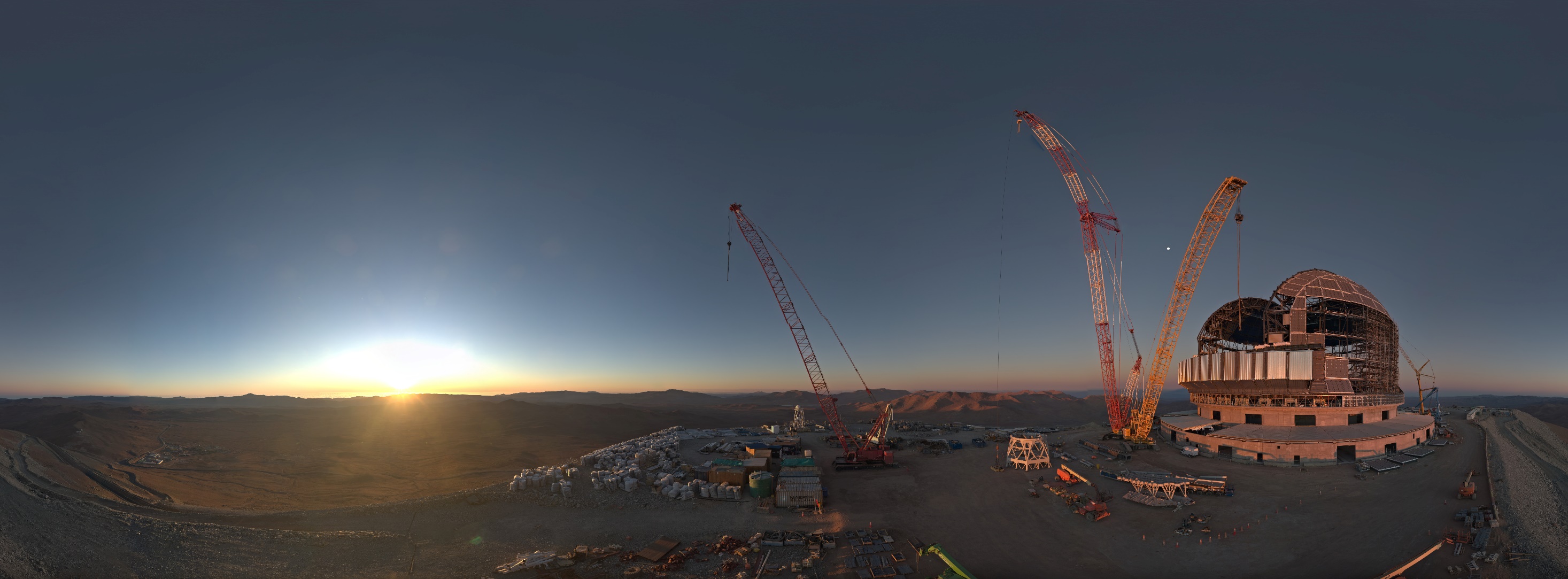 Earth-like planets around nearby M stars
Biosignature detection
Exomoon detection
High-resolution spectrographs are first light instruments
ELT/HARMONI-METIS
TMT/MODHIS-IRIS
GMTIFS-GMTNIRS
ELT webcam - ESO
34
In summary, R>1,000 spectroscopy can be used to measure:
Atmospheric characterization
Spin
Radial Velocity
Doppler Imaging
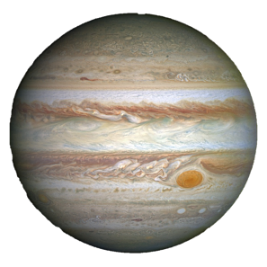 Detection
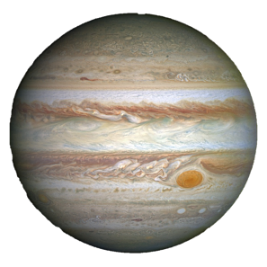 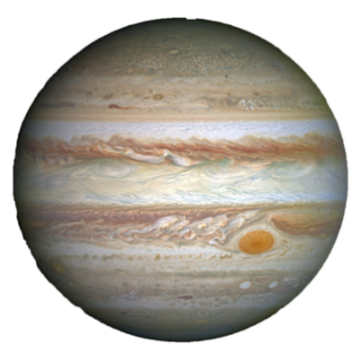 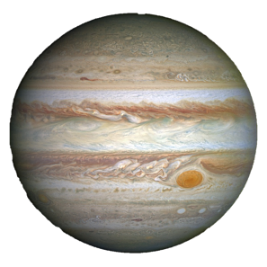 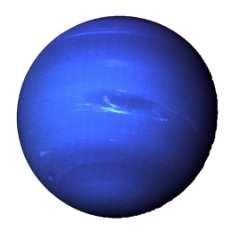 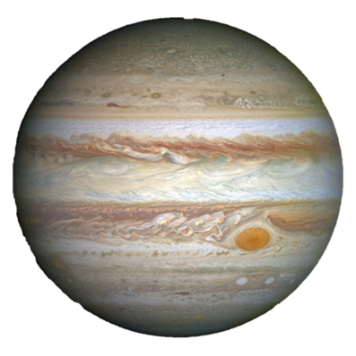 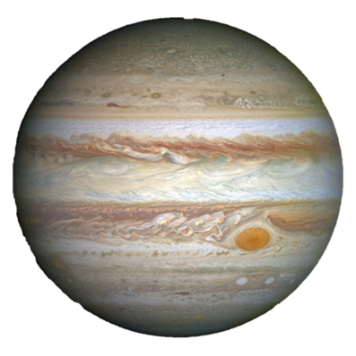 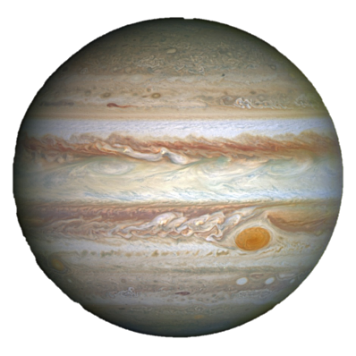 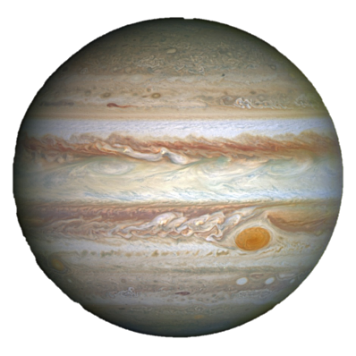 ?
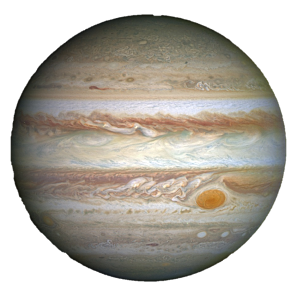 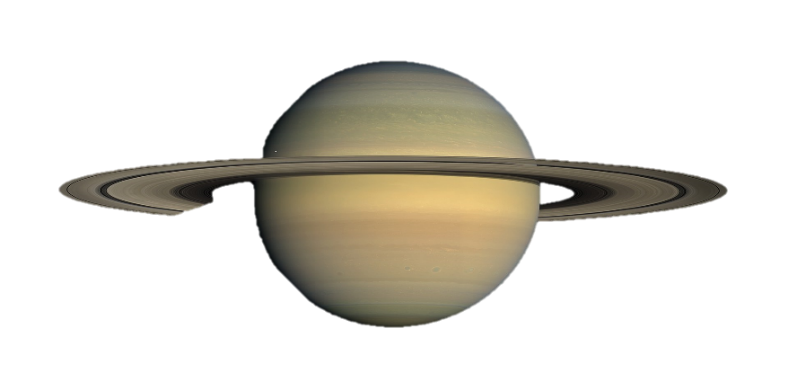 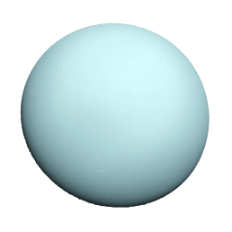 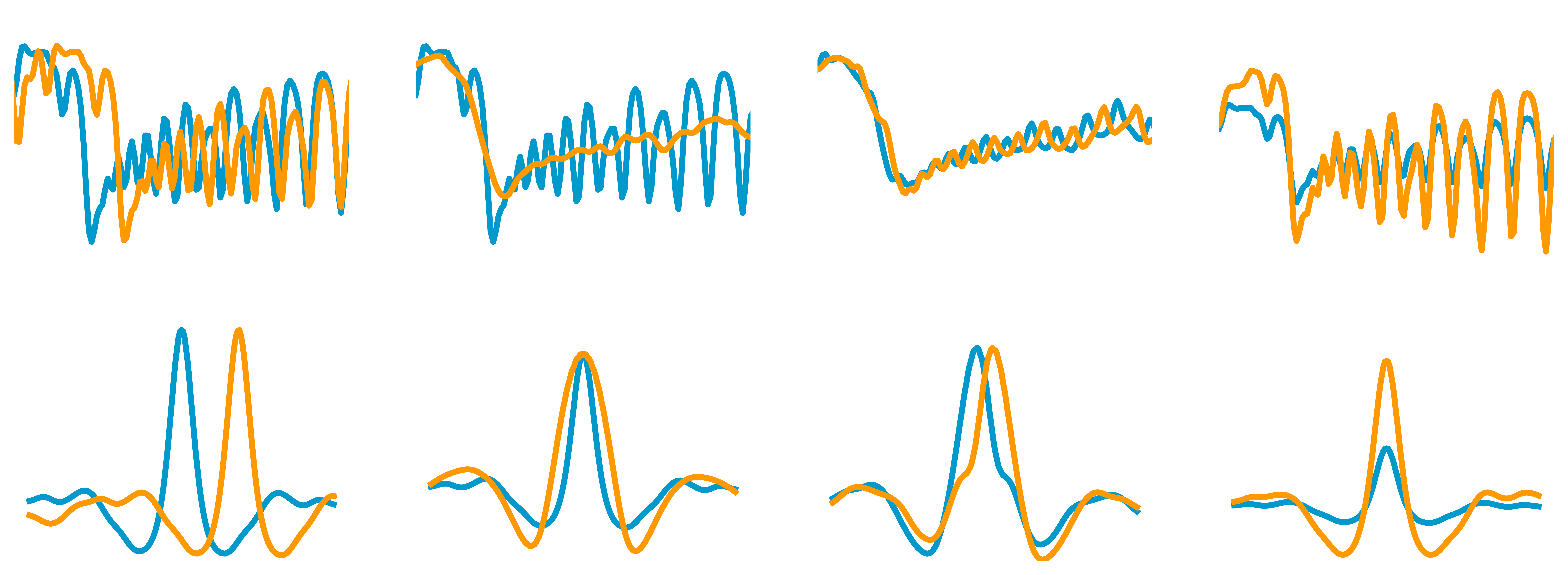 Spectrum
λ
Cross Correlation
Function (CCF)
RV
0 (km/s)
35